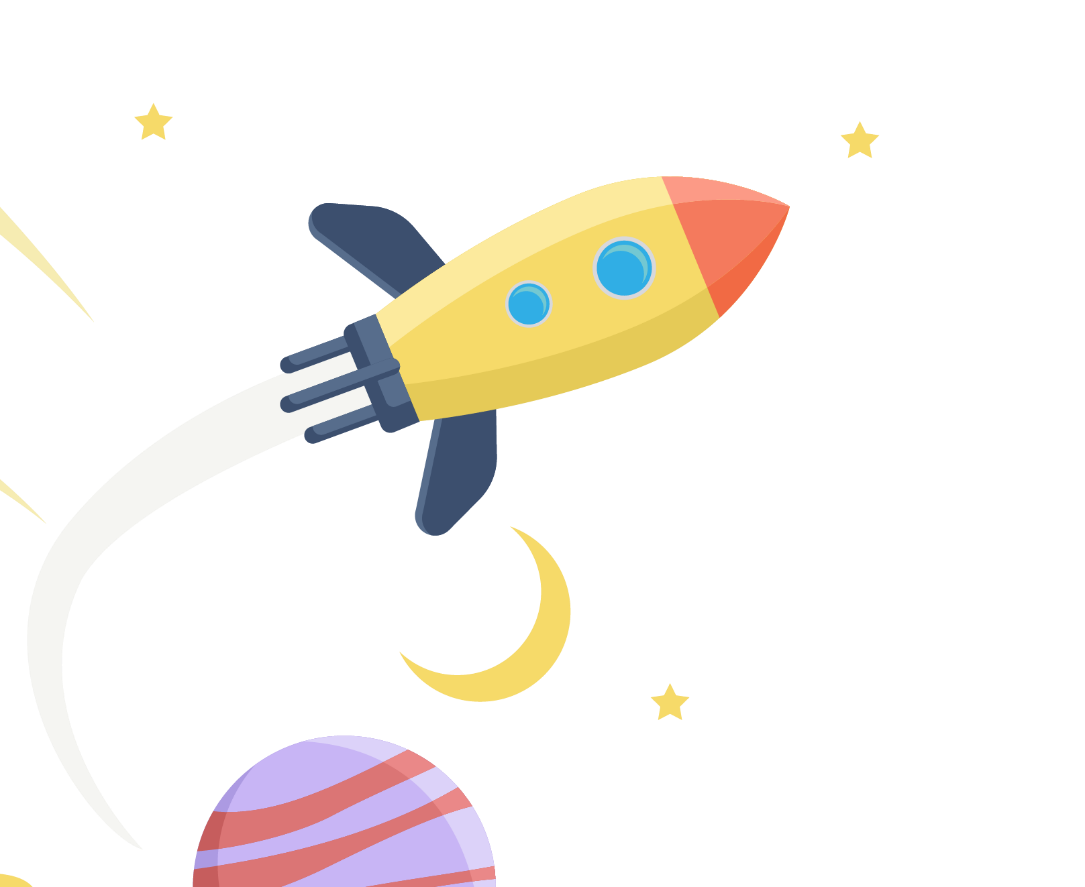 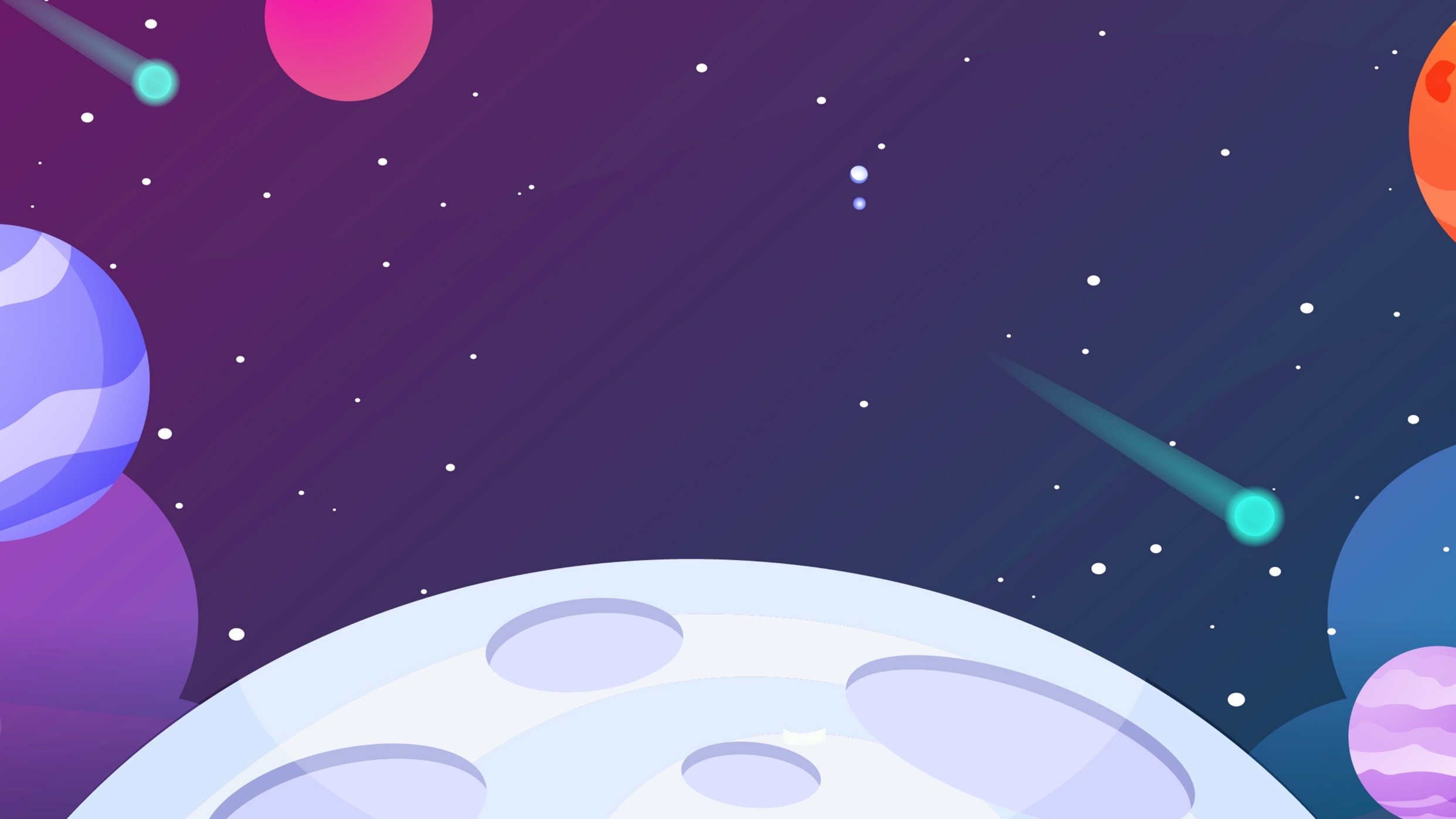 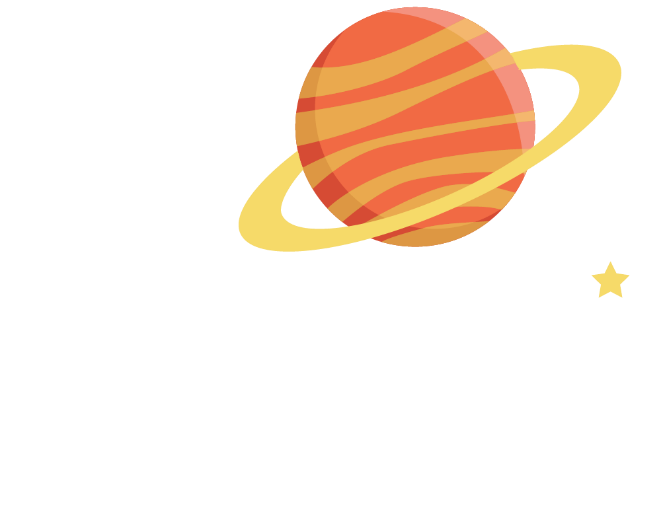 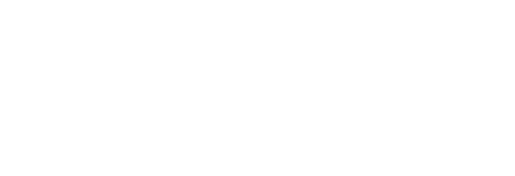 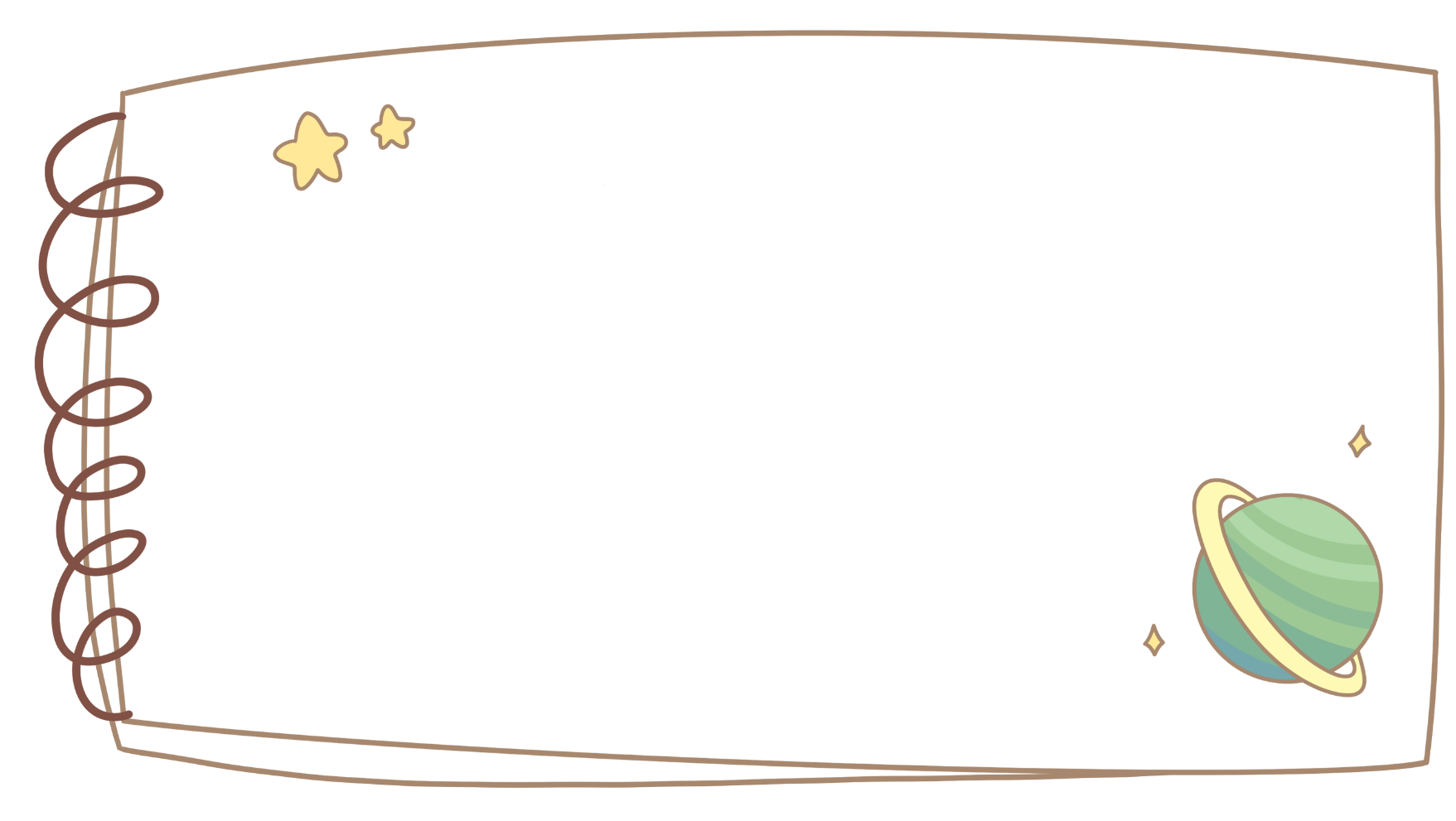 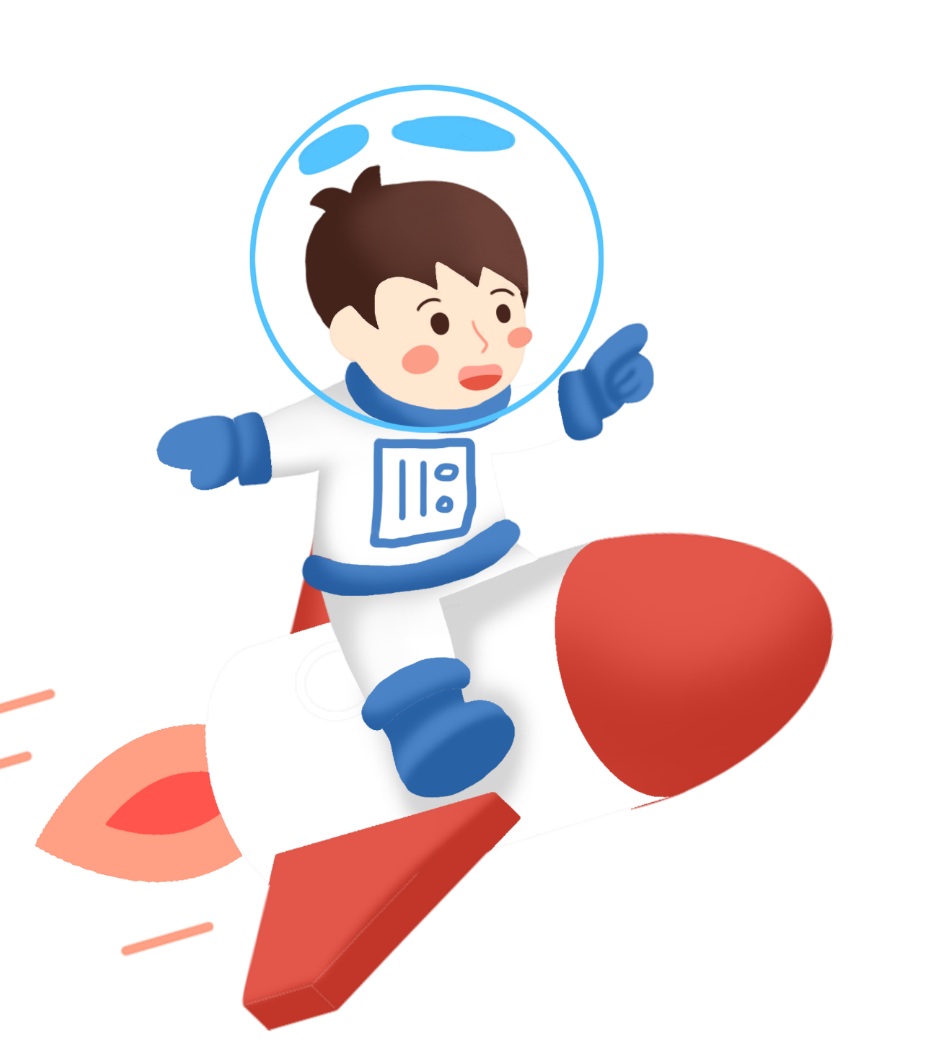 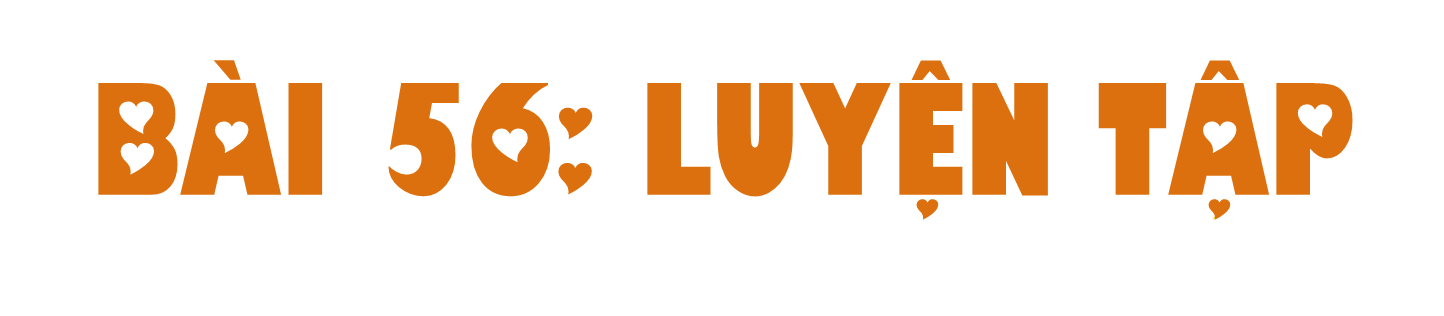 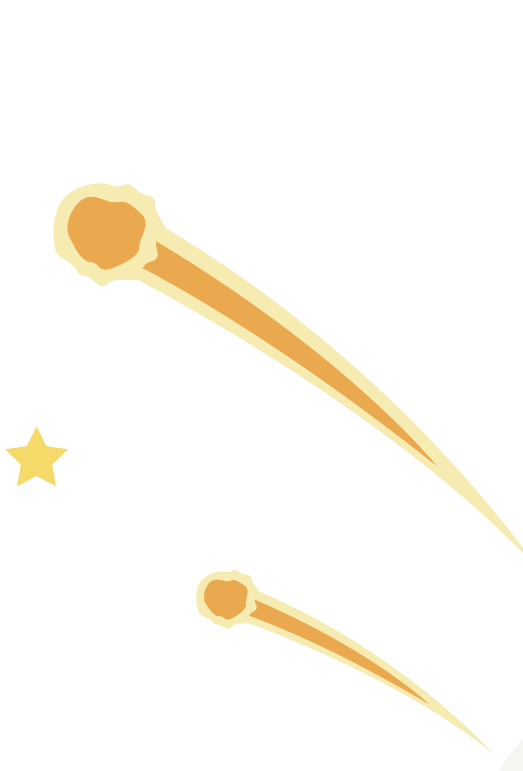 [Speaker Notes: Hương Thảo – Zalo 0972115126]
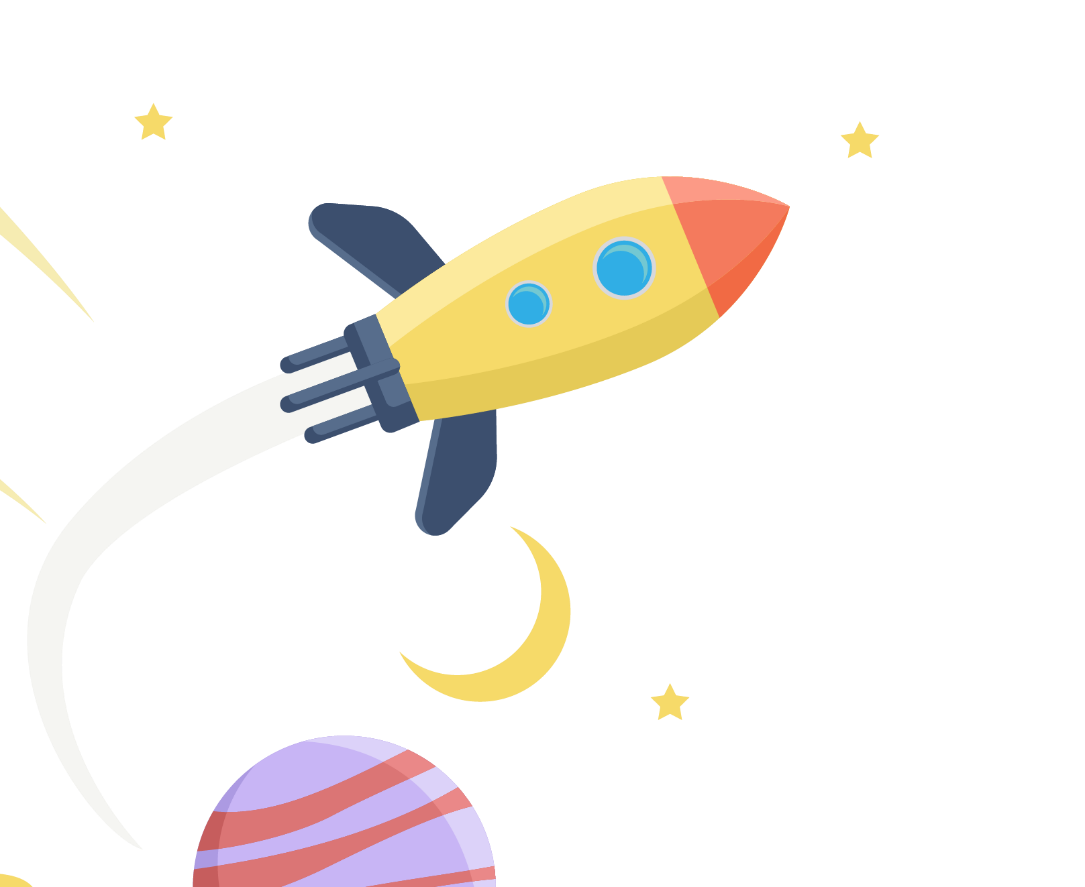 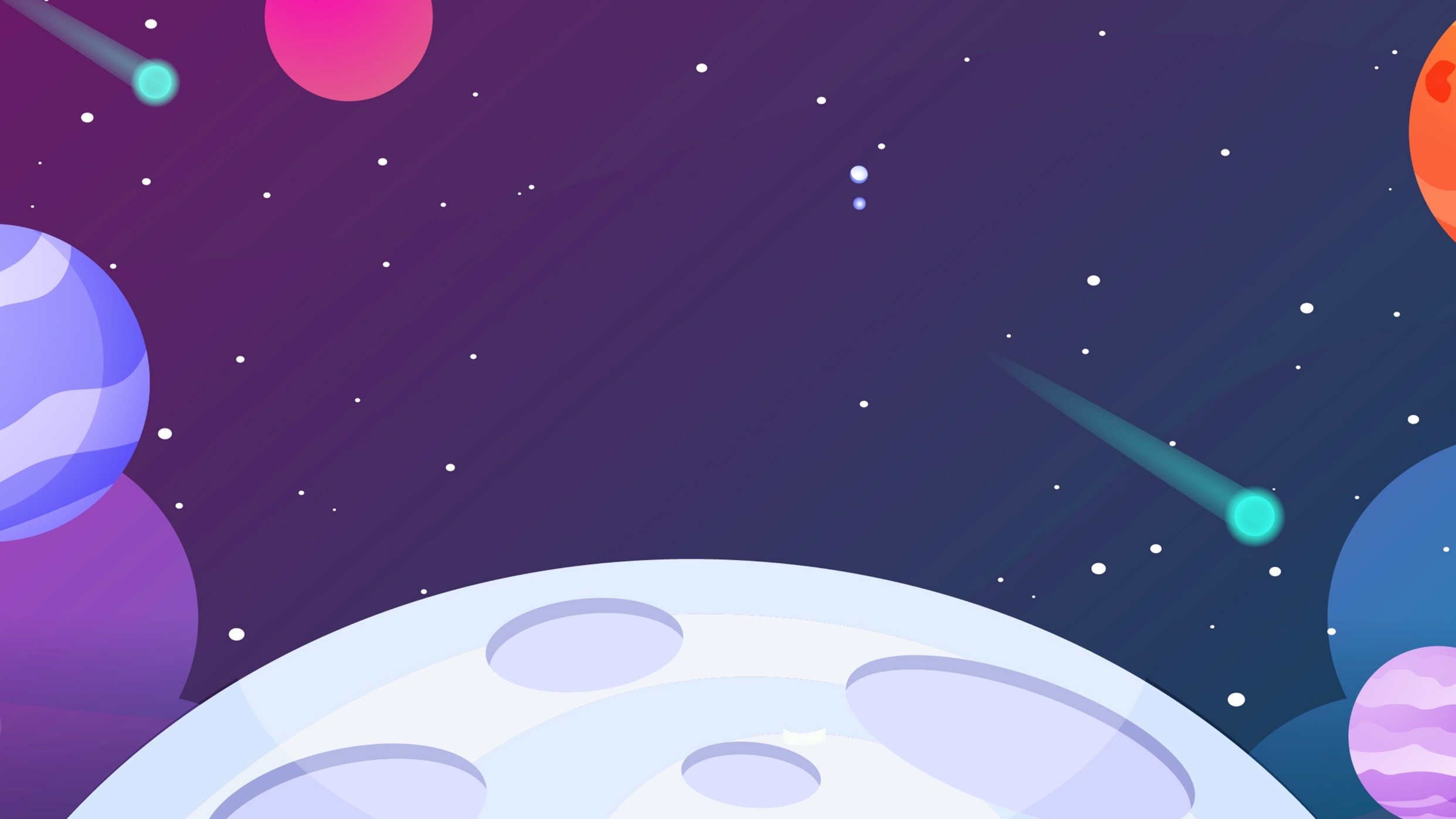 01
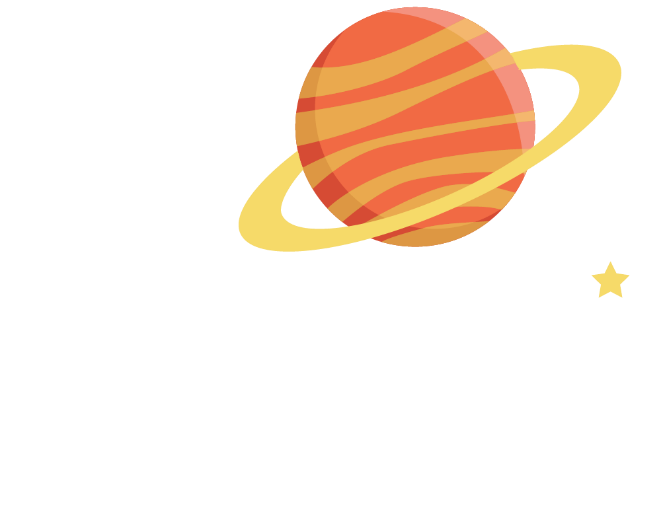 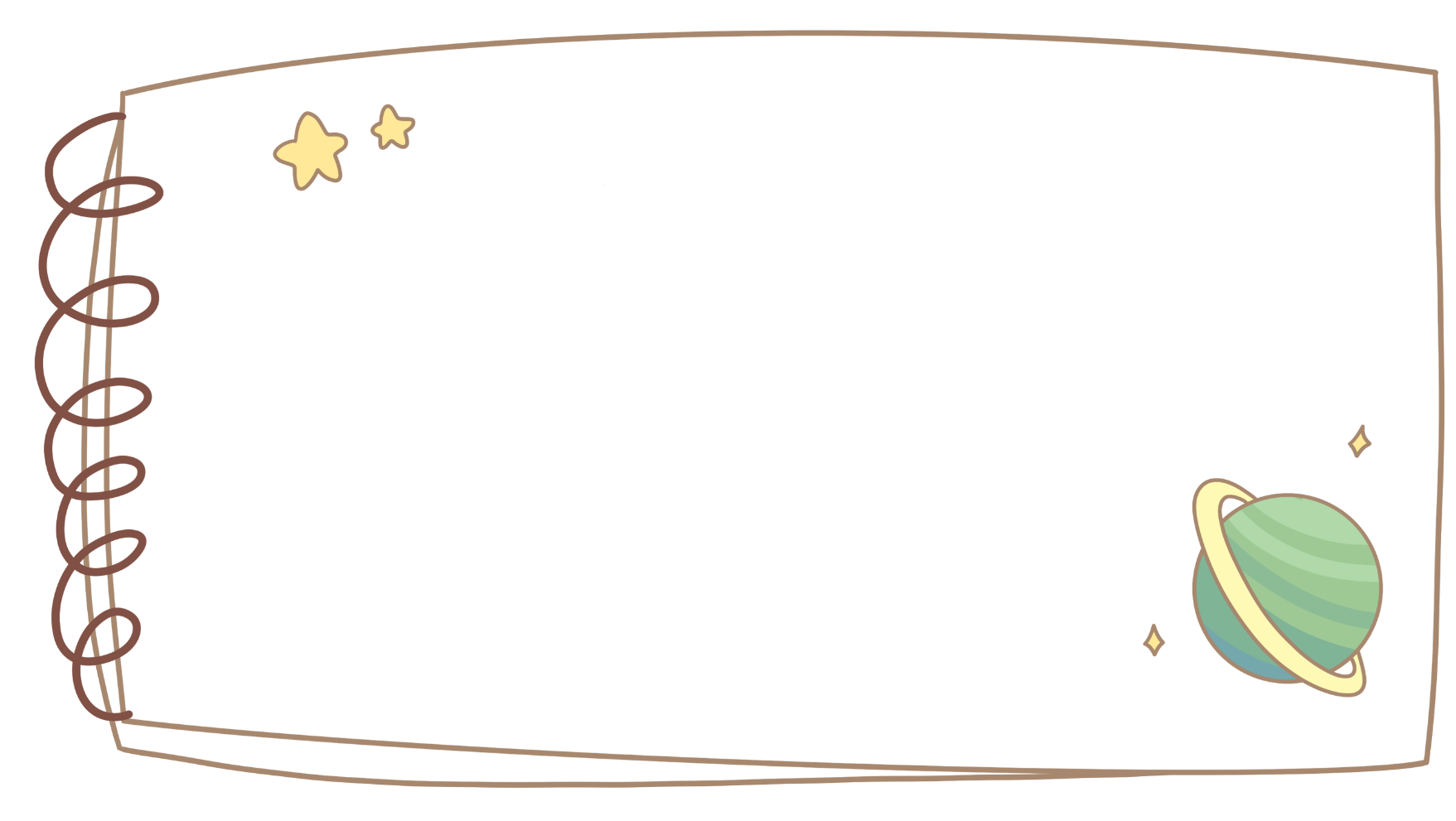 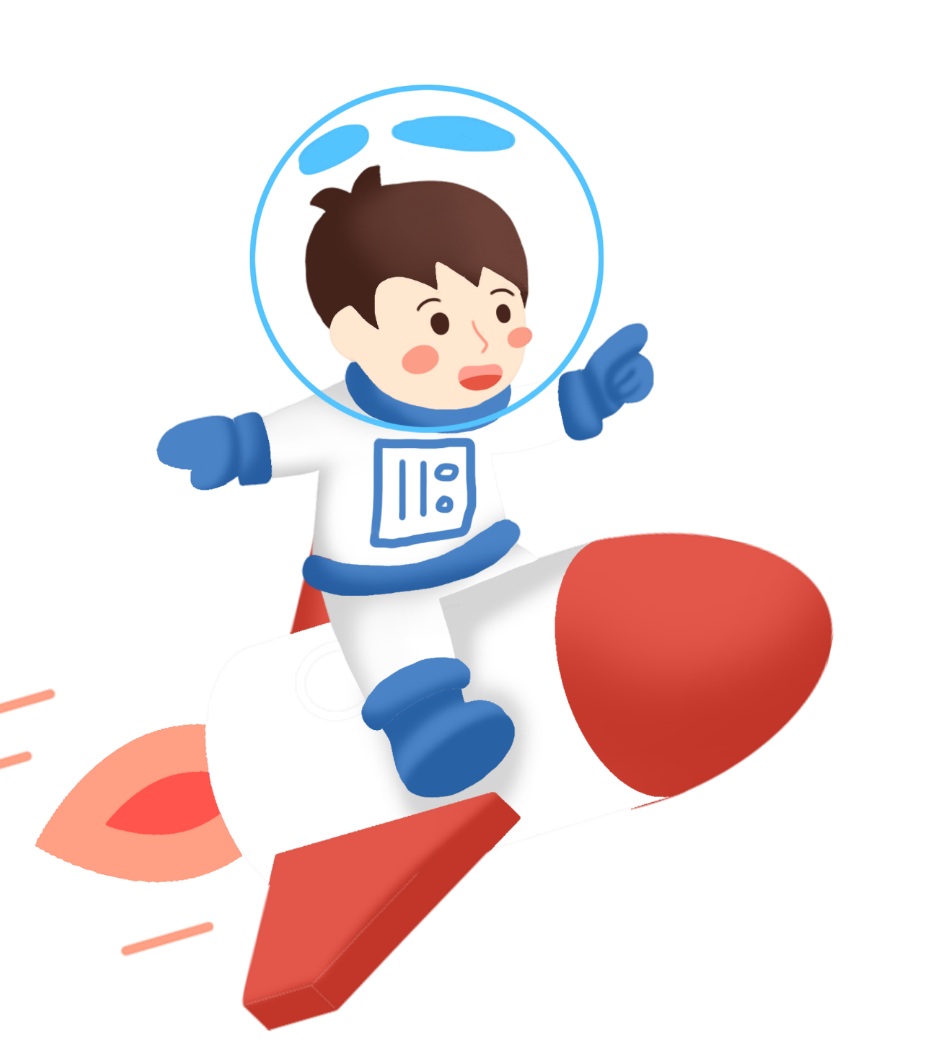 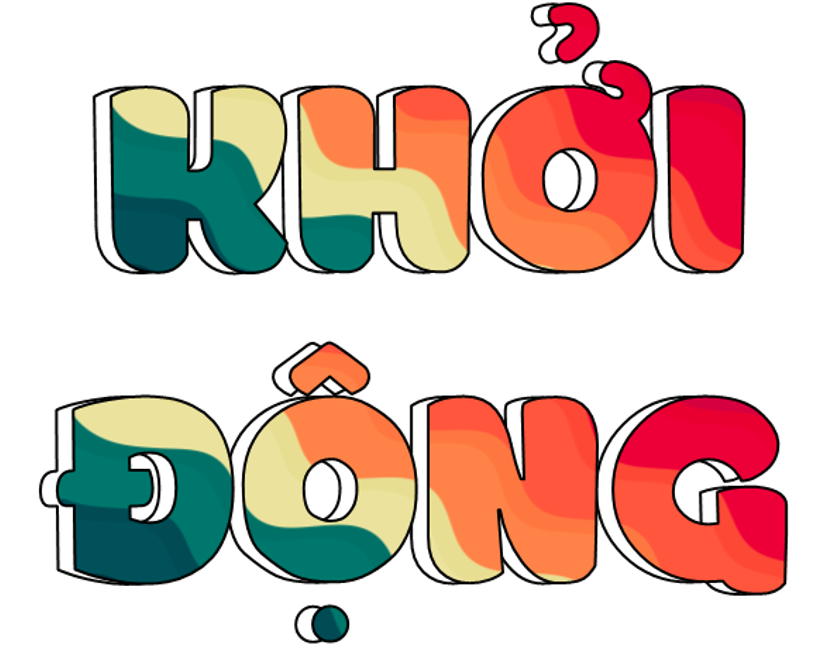 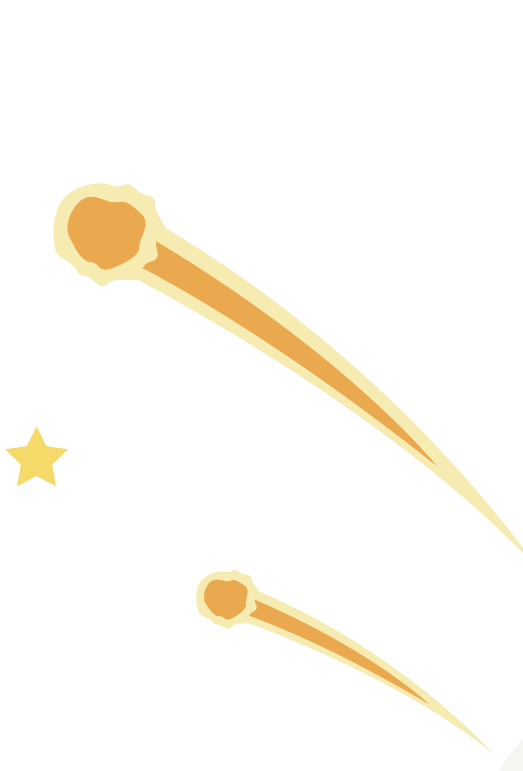 [Speaker Notes: Hương Thảo – Zalo 0972115126]
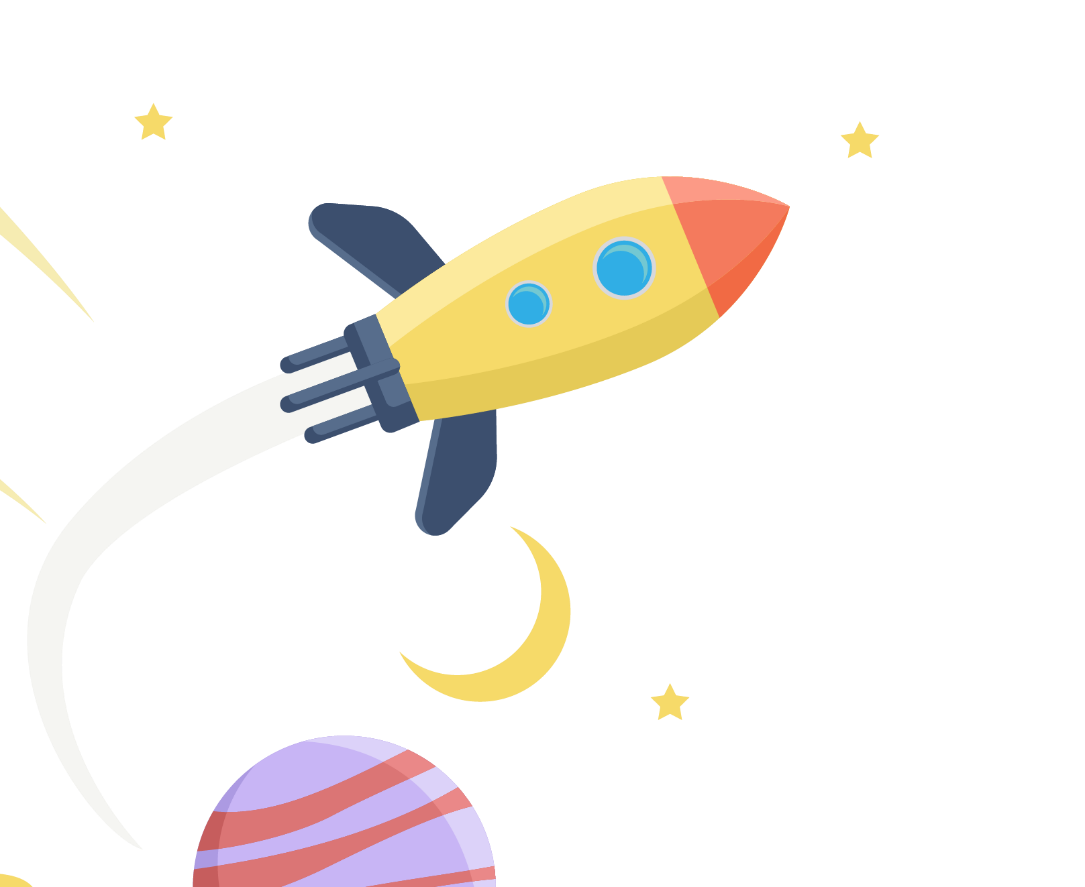 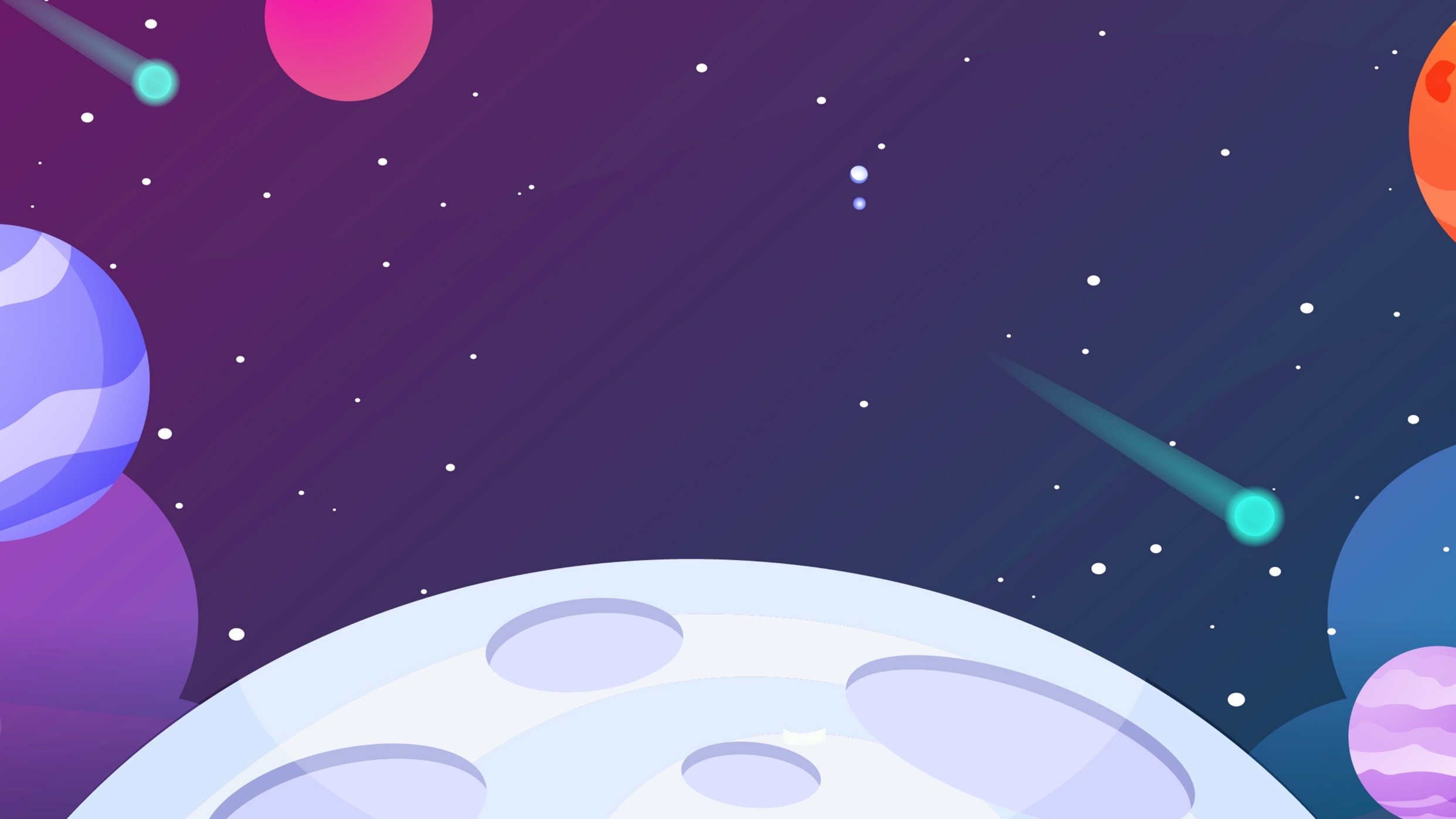 01
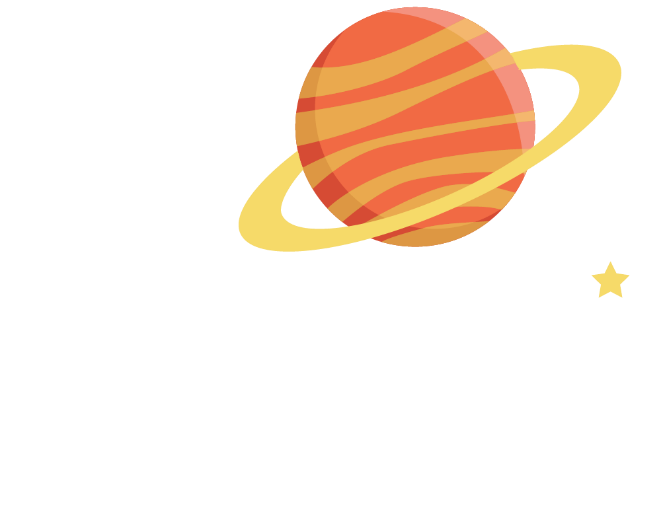 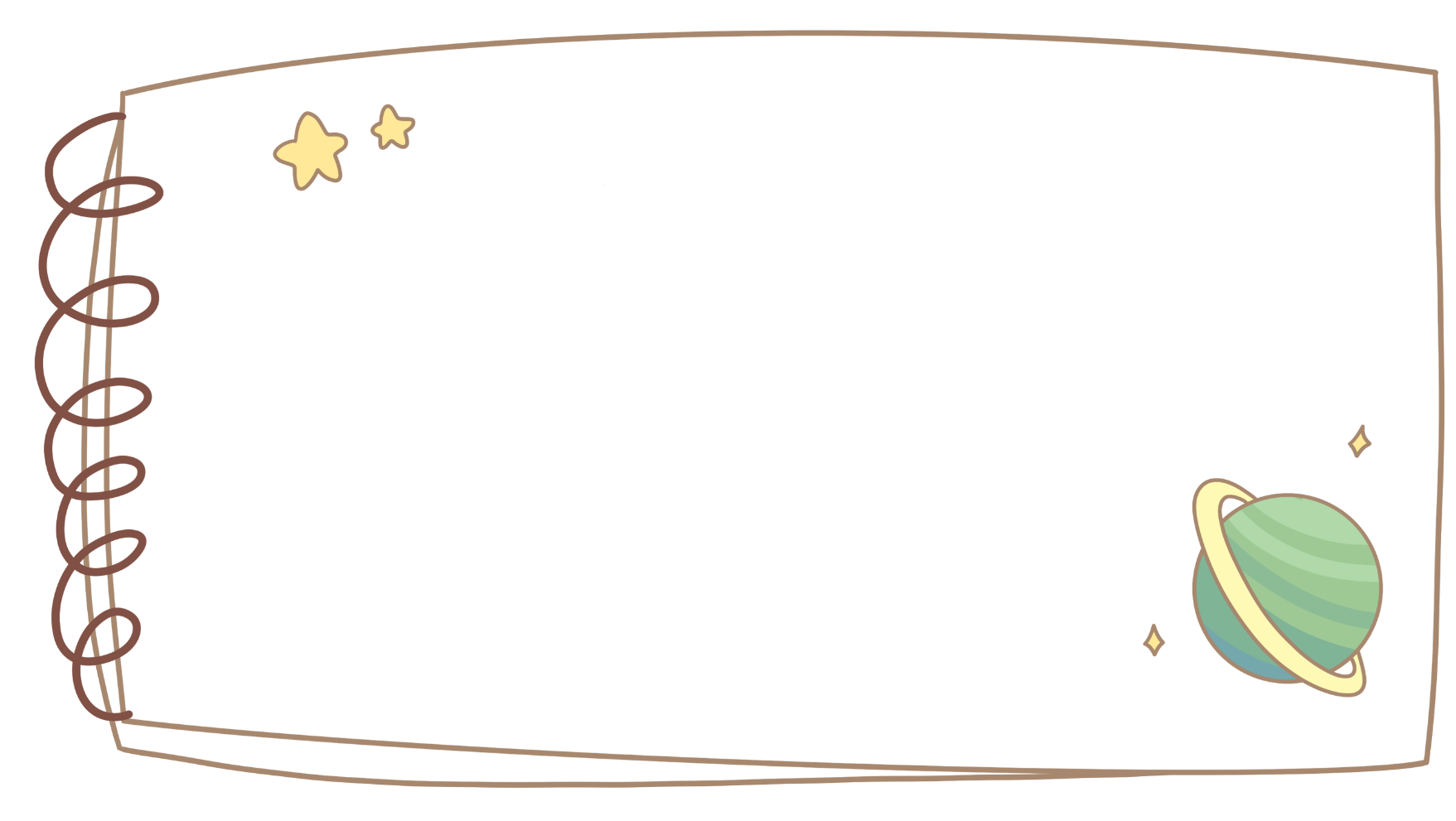 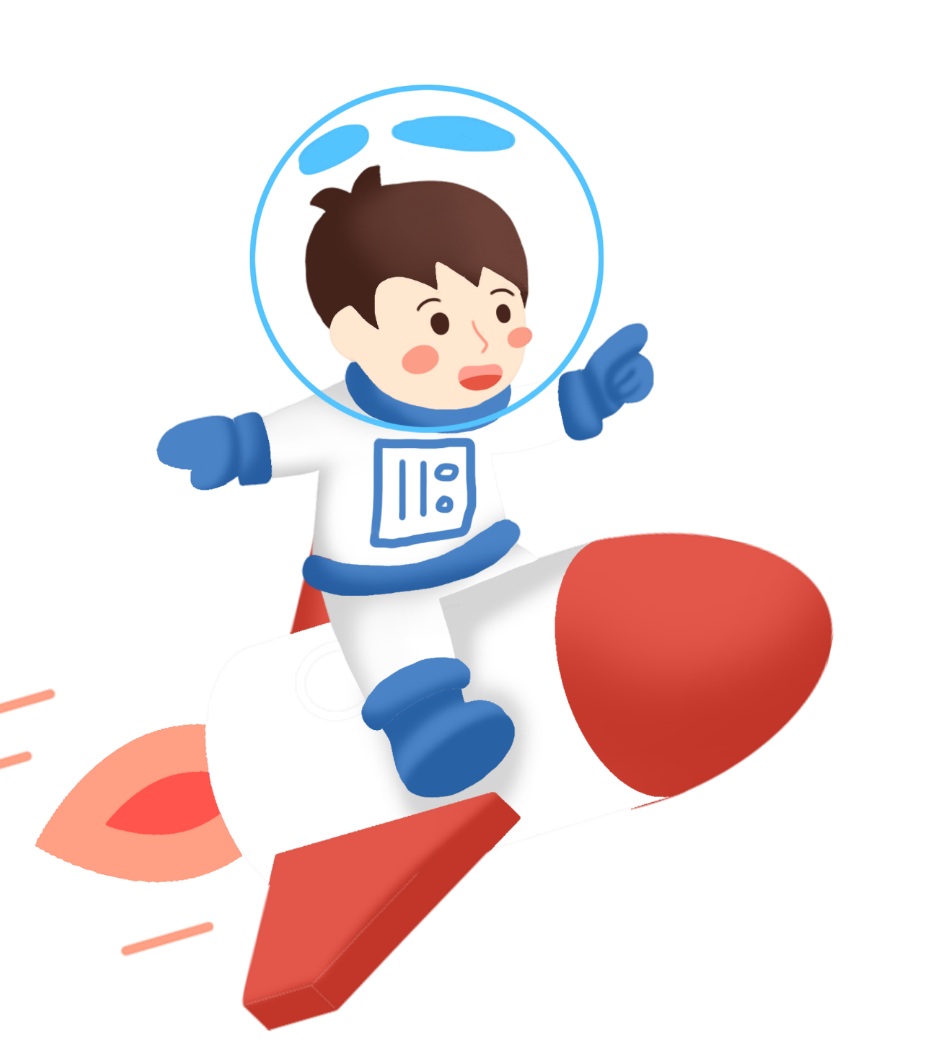 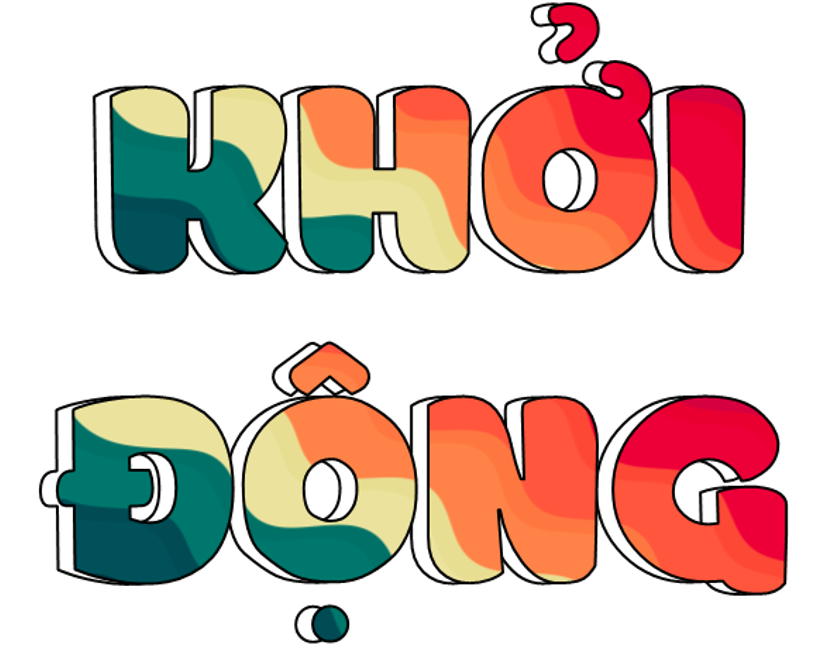 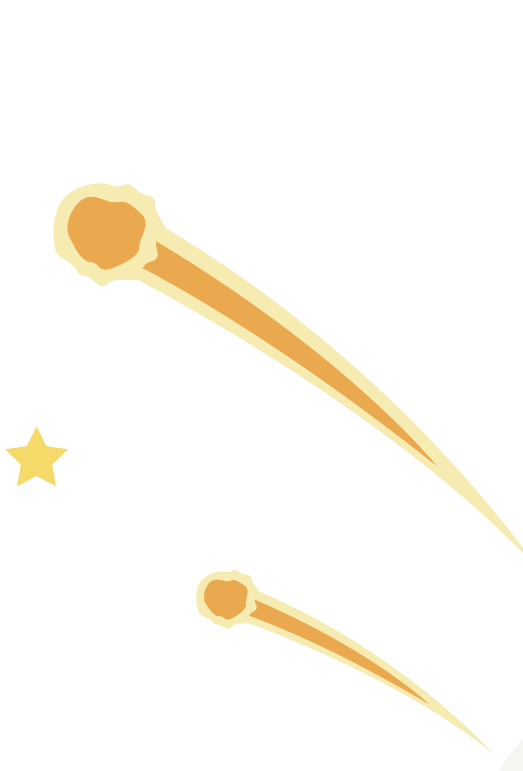 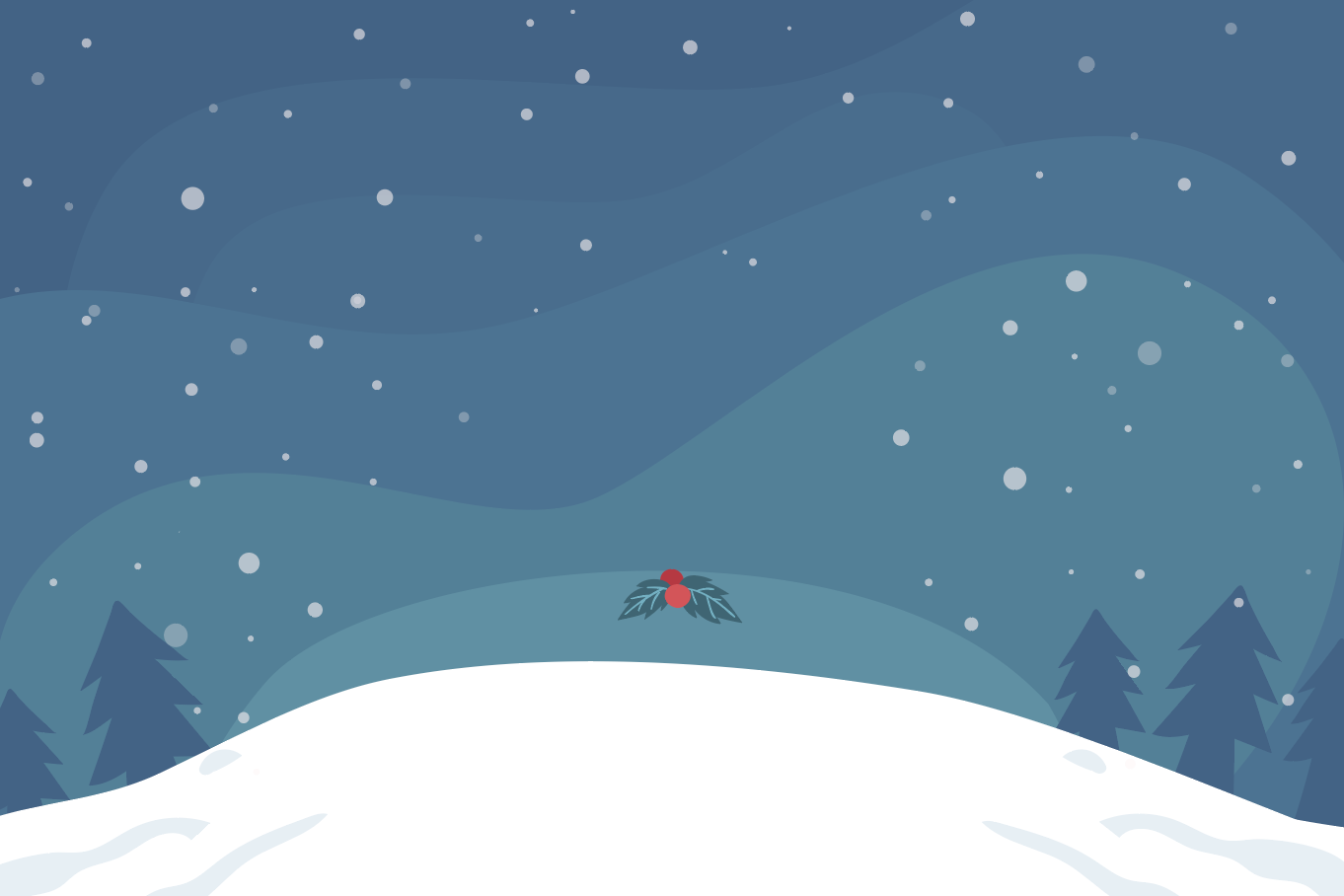 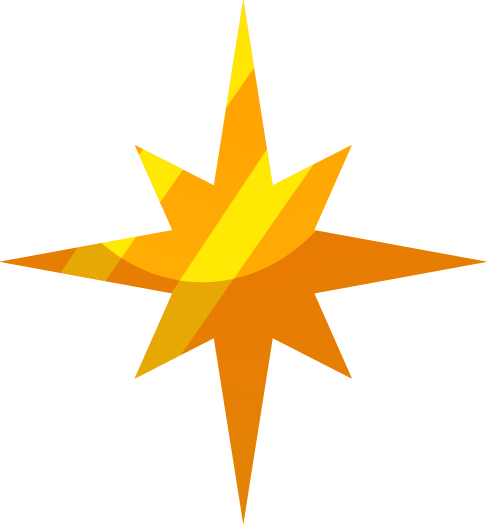 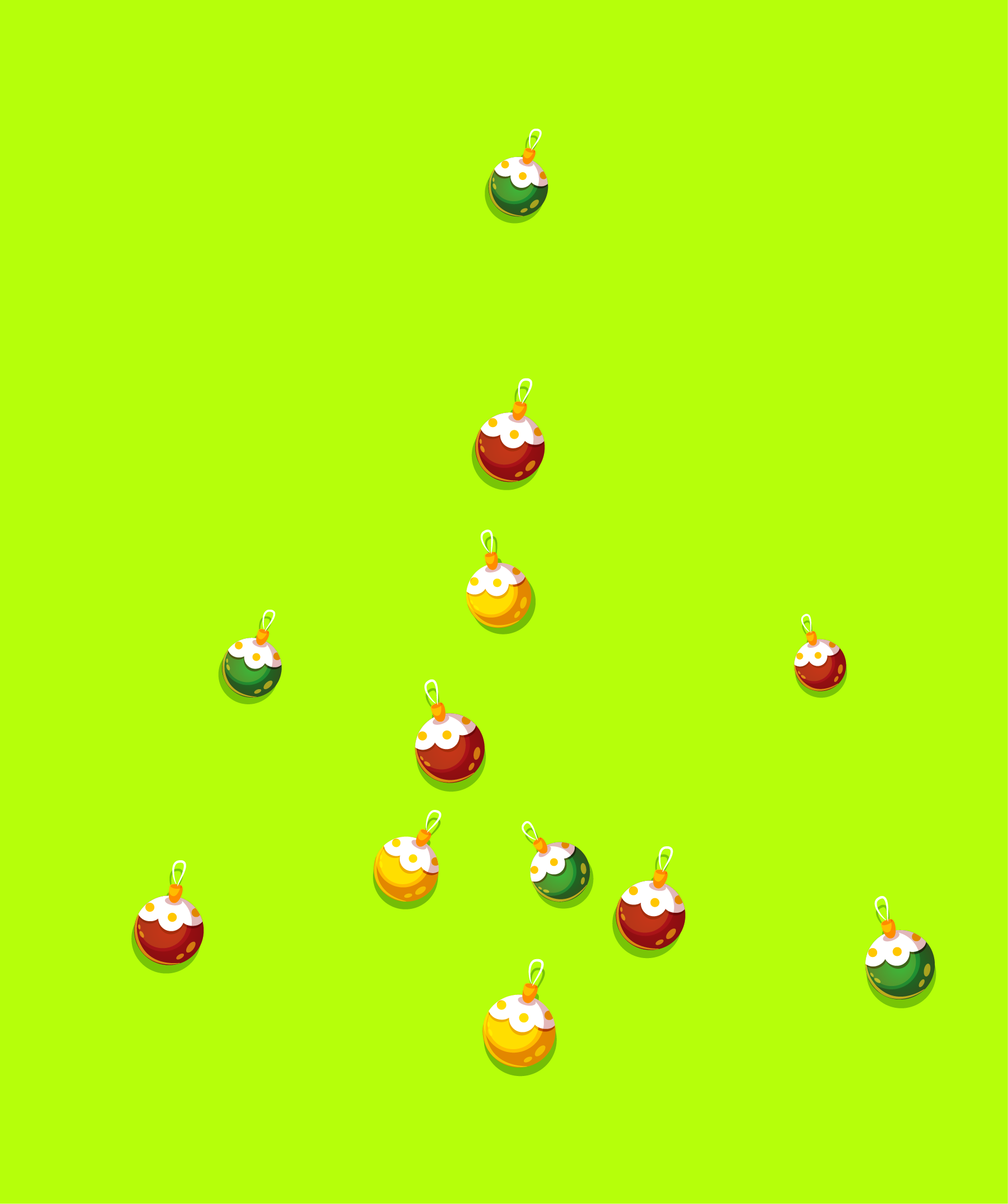 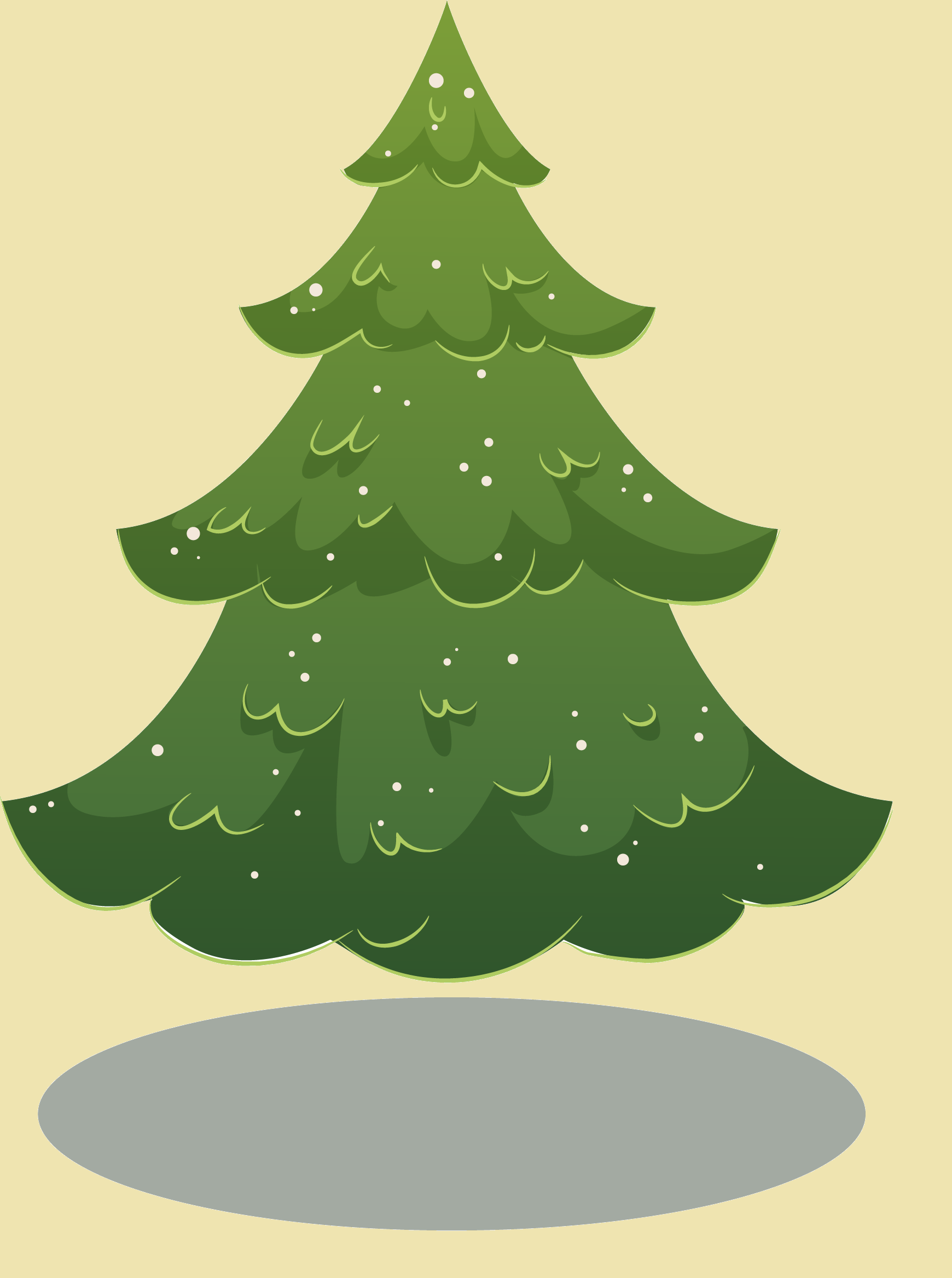 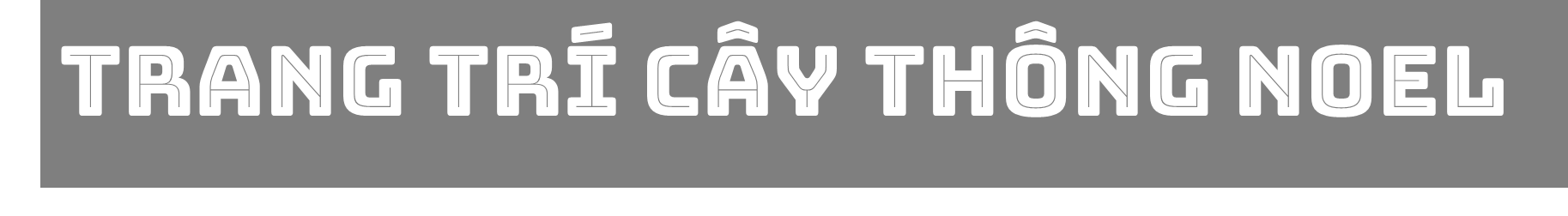 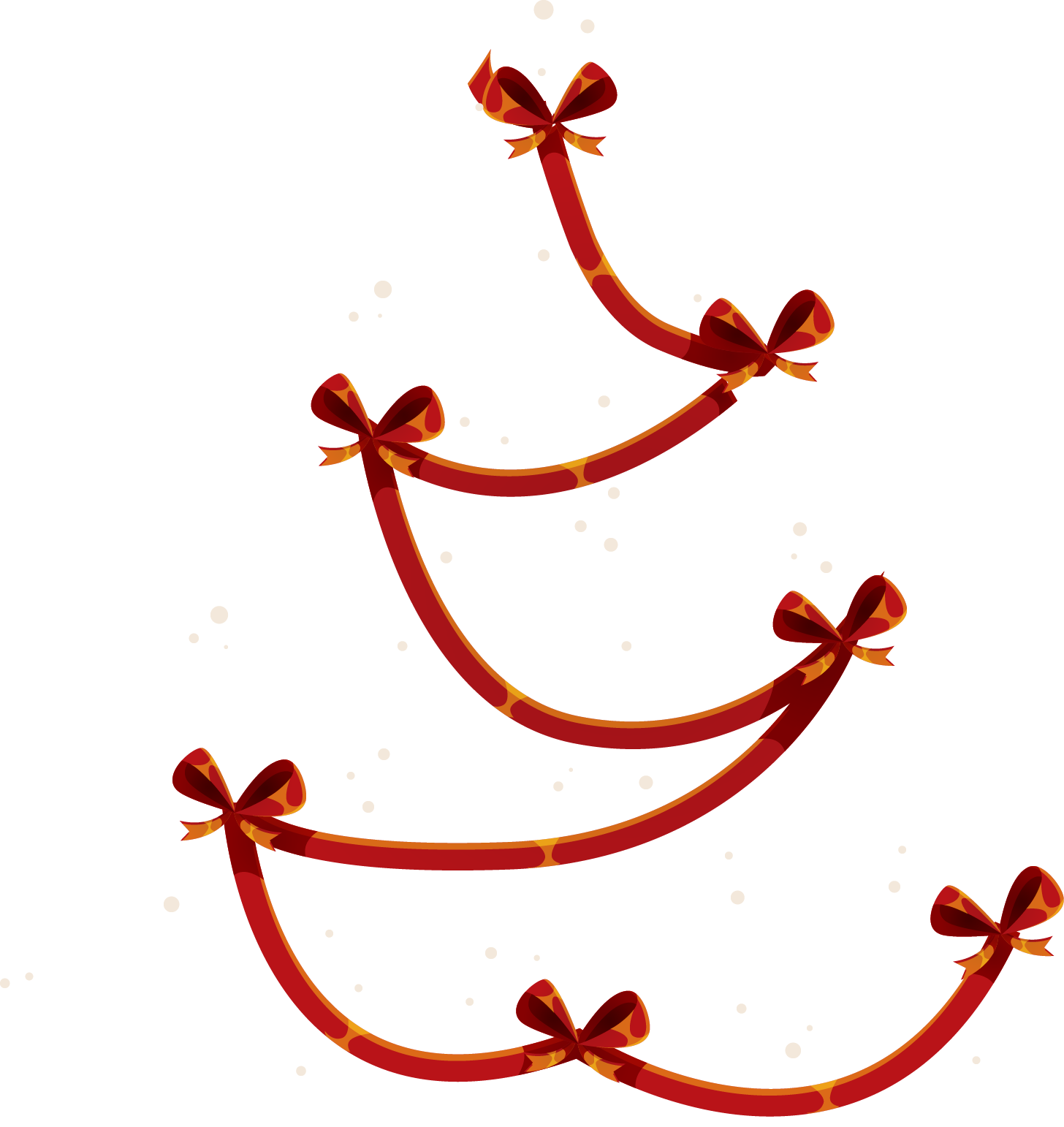 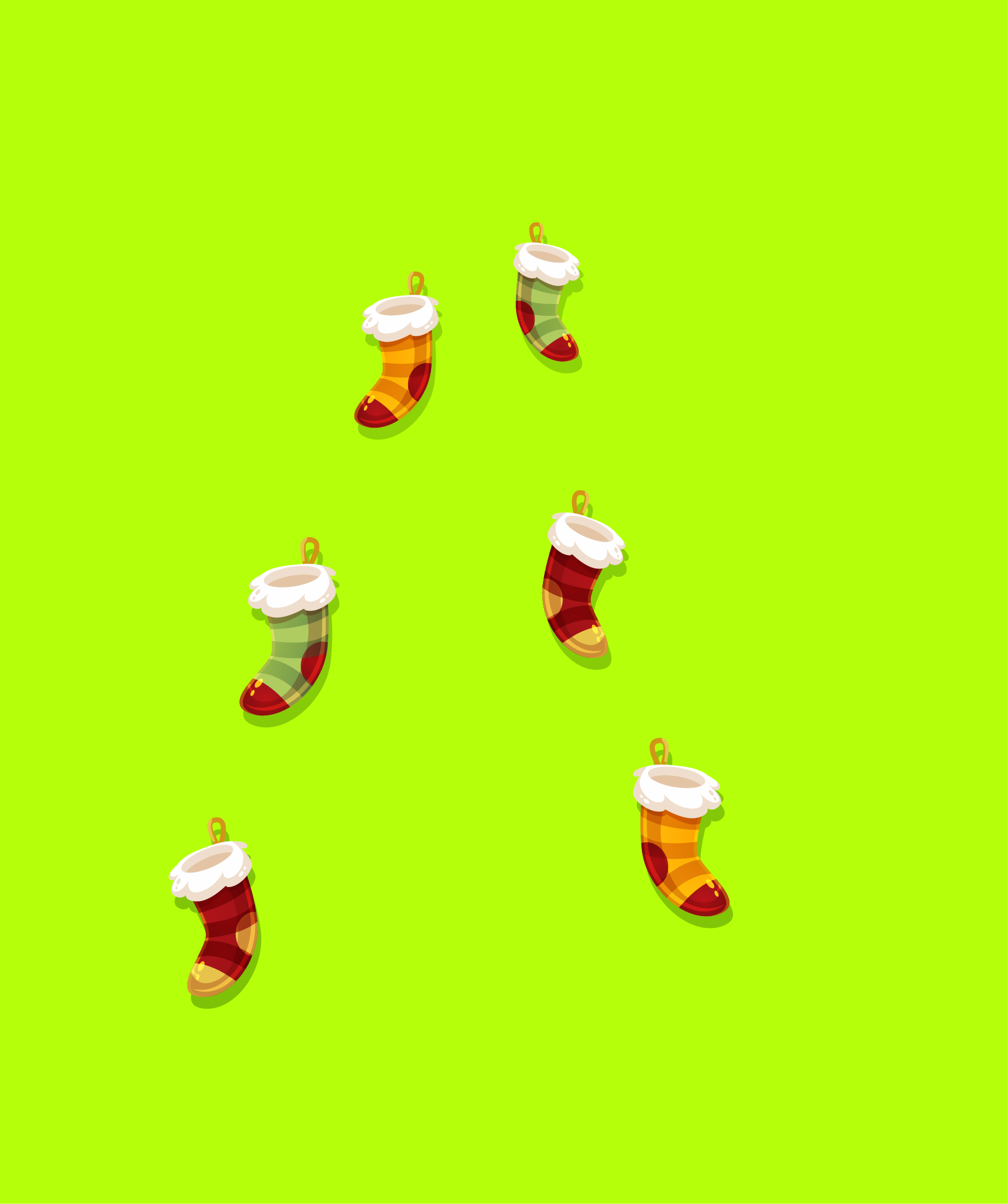 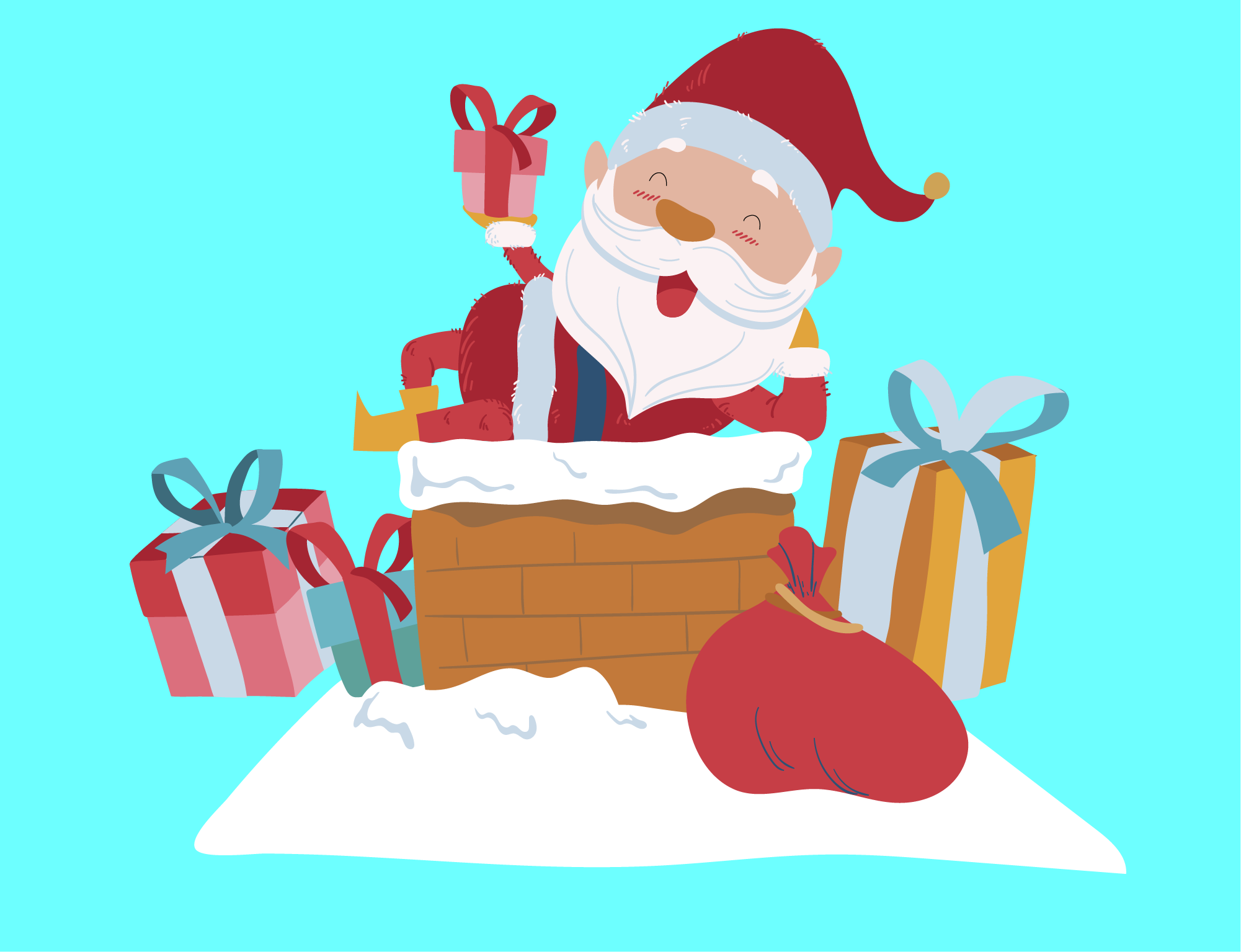 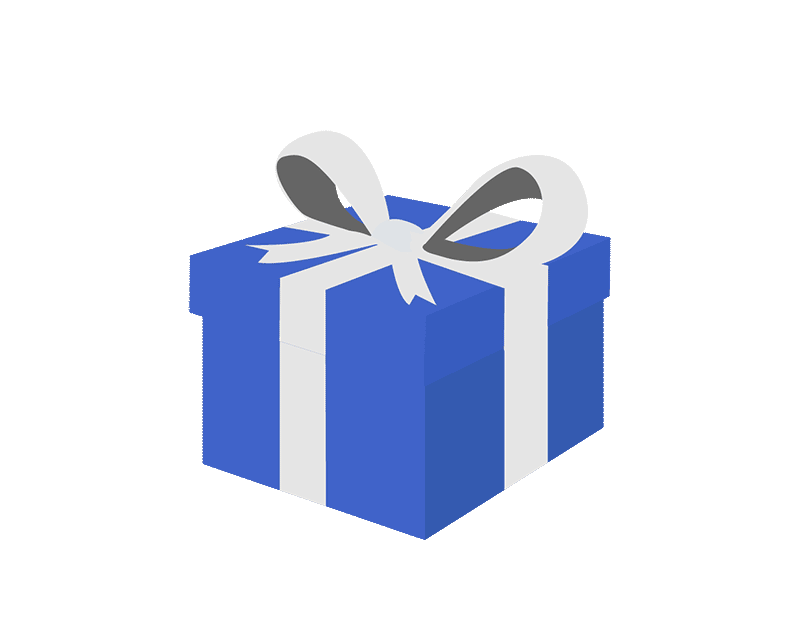 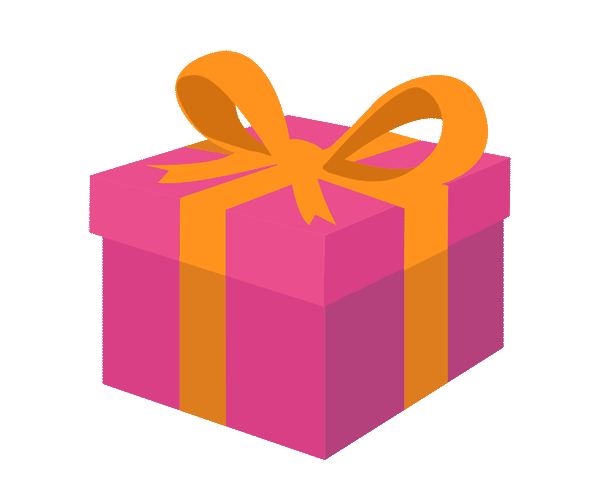 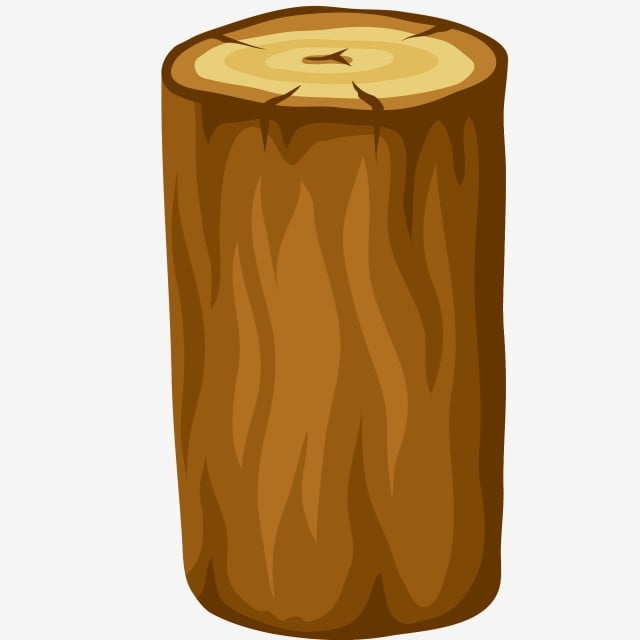 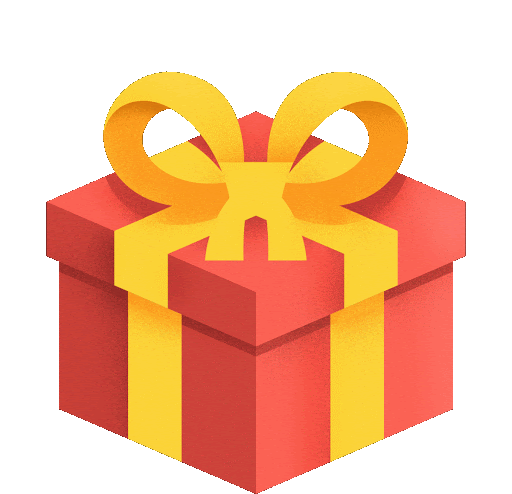 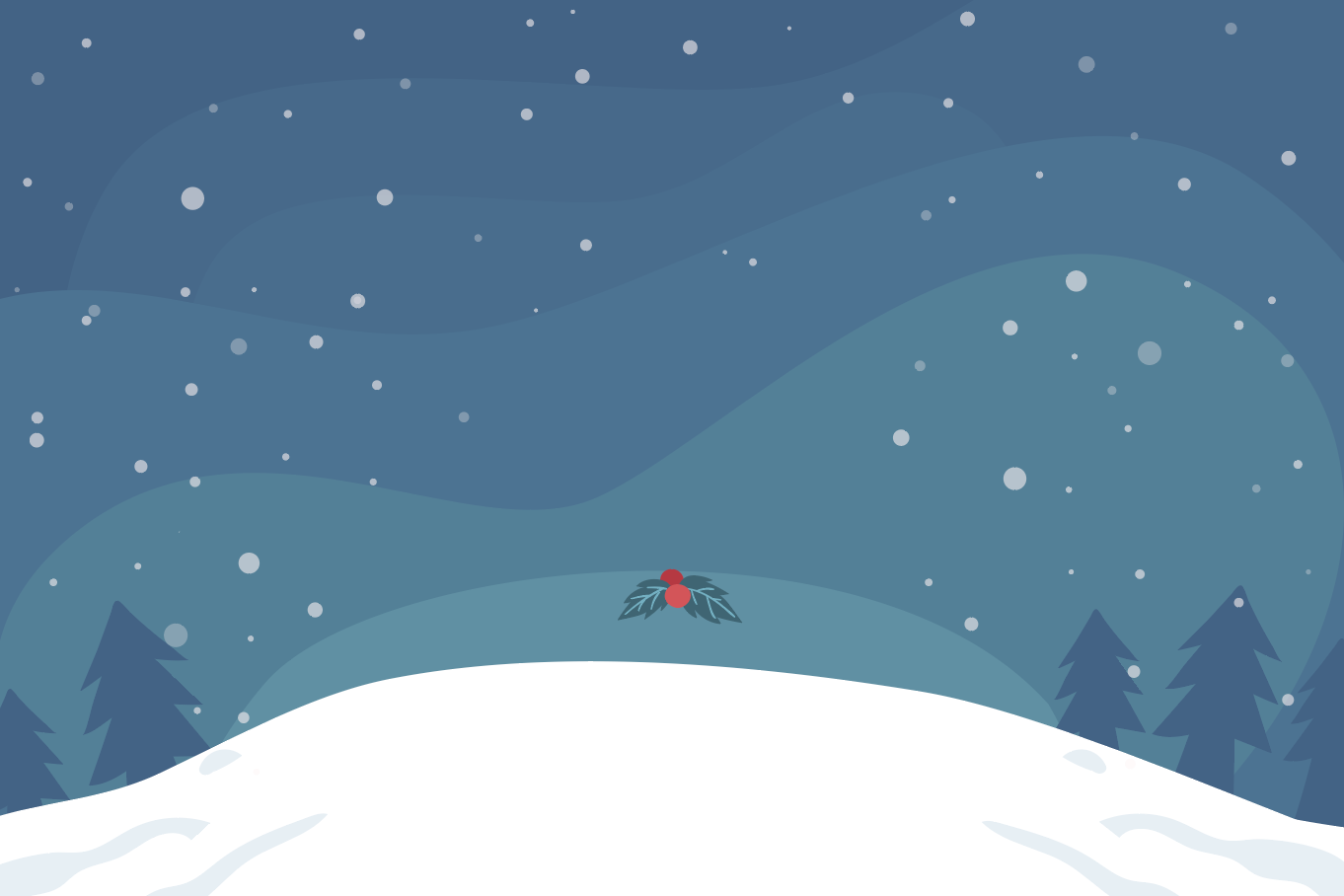 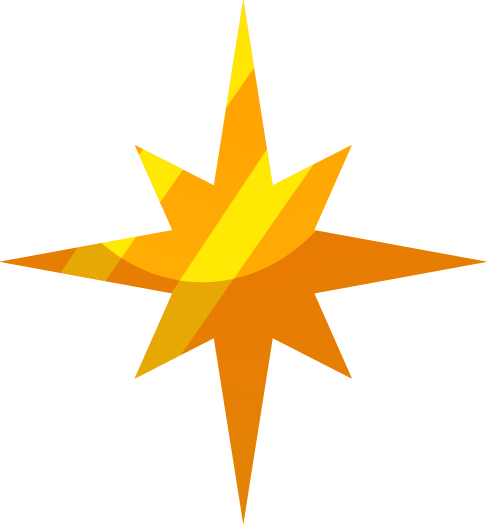 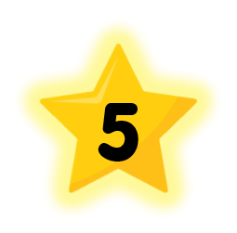 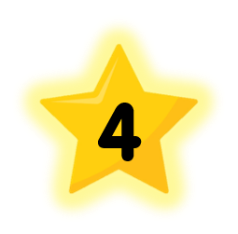 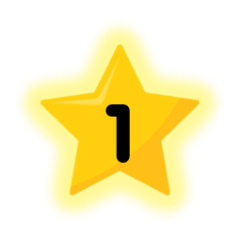 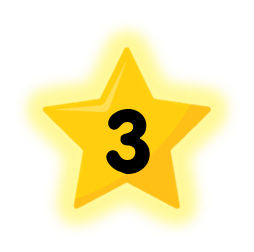 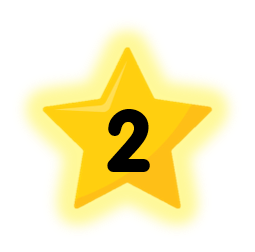 Học tiếp
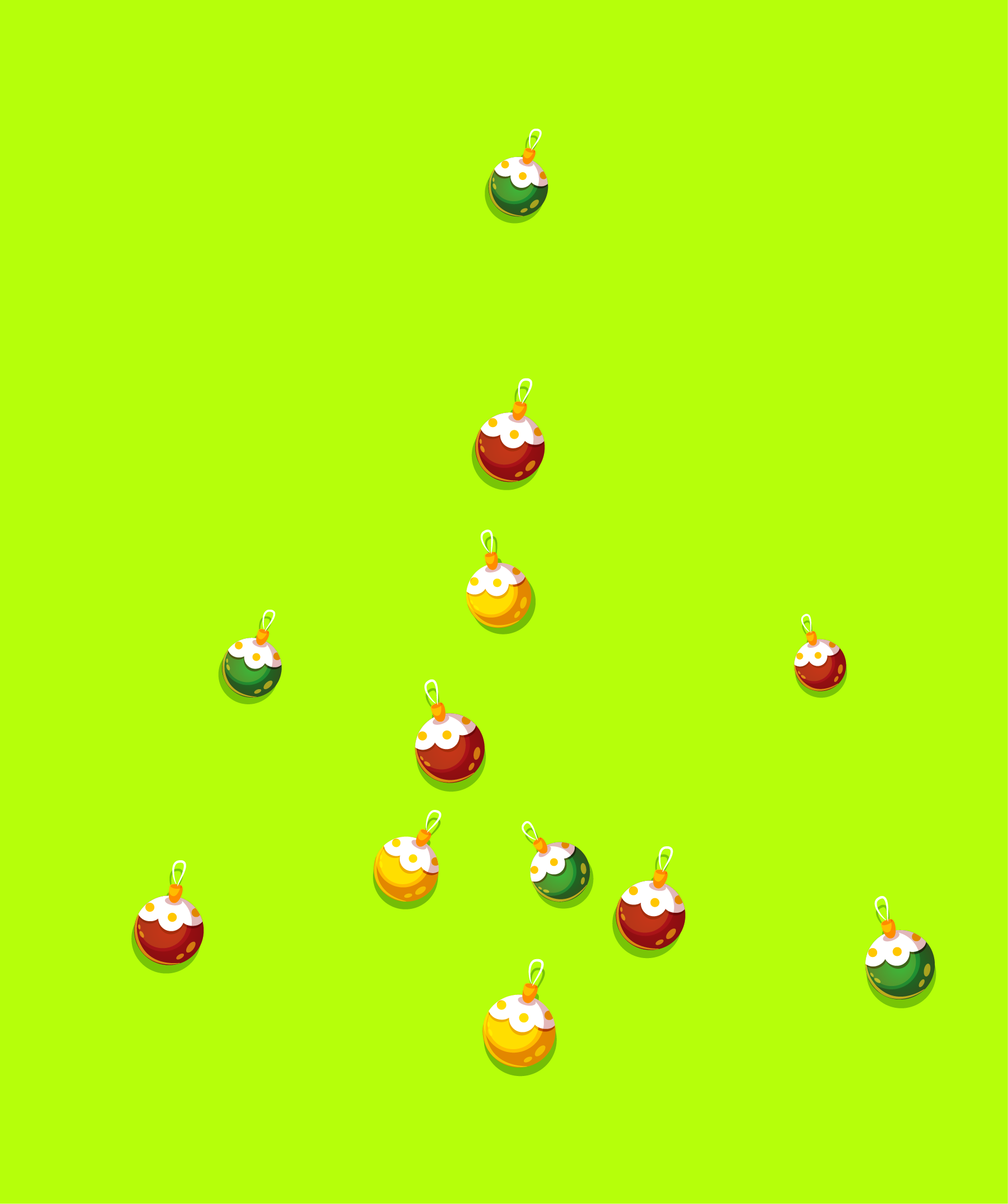 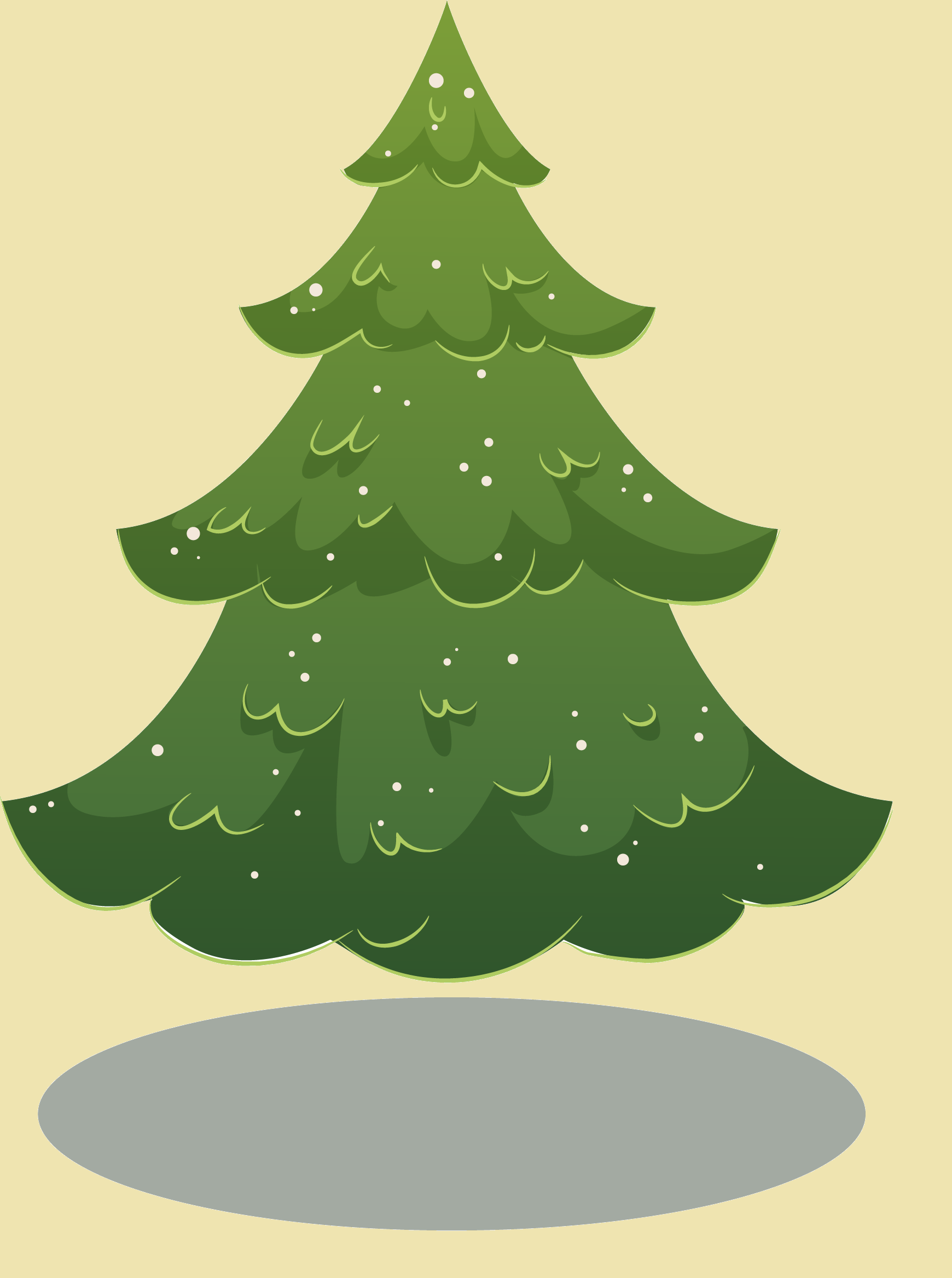 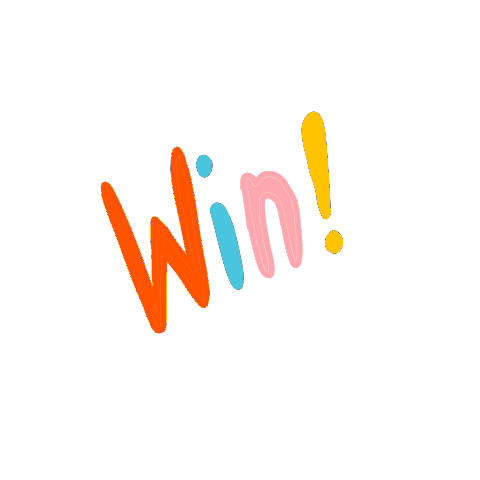 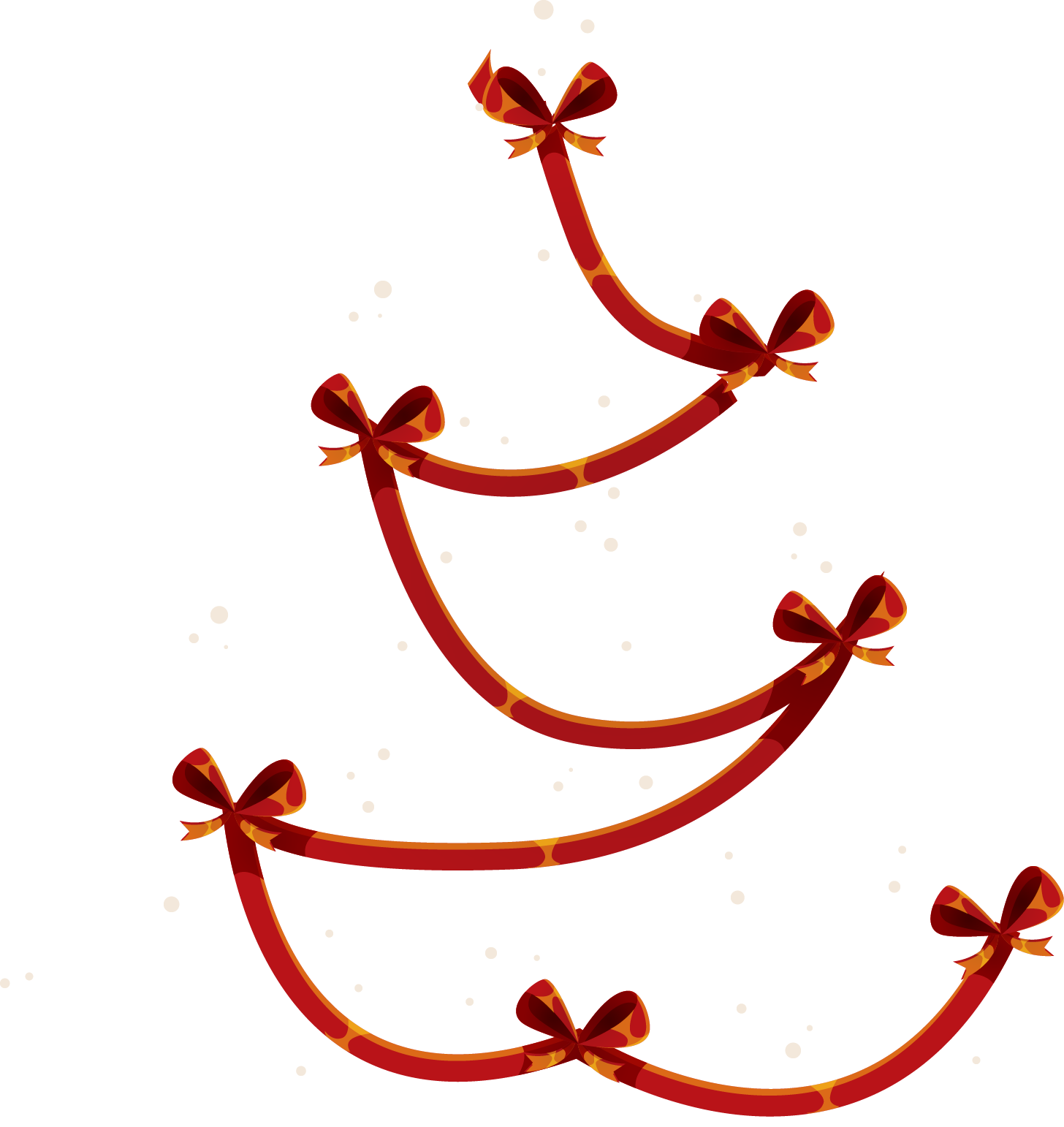 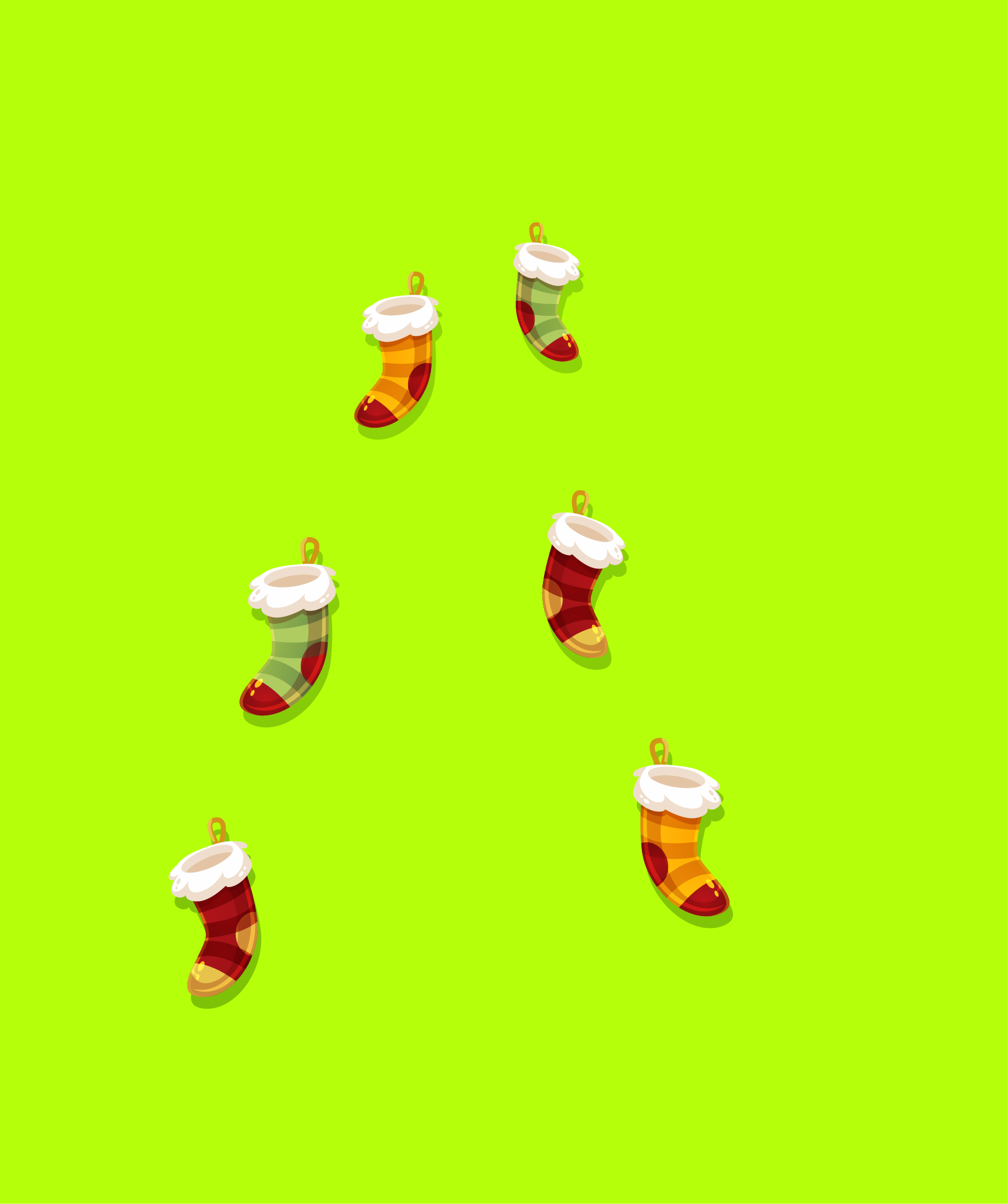 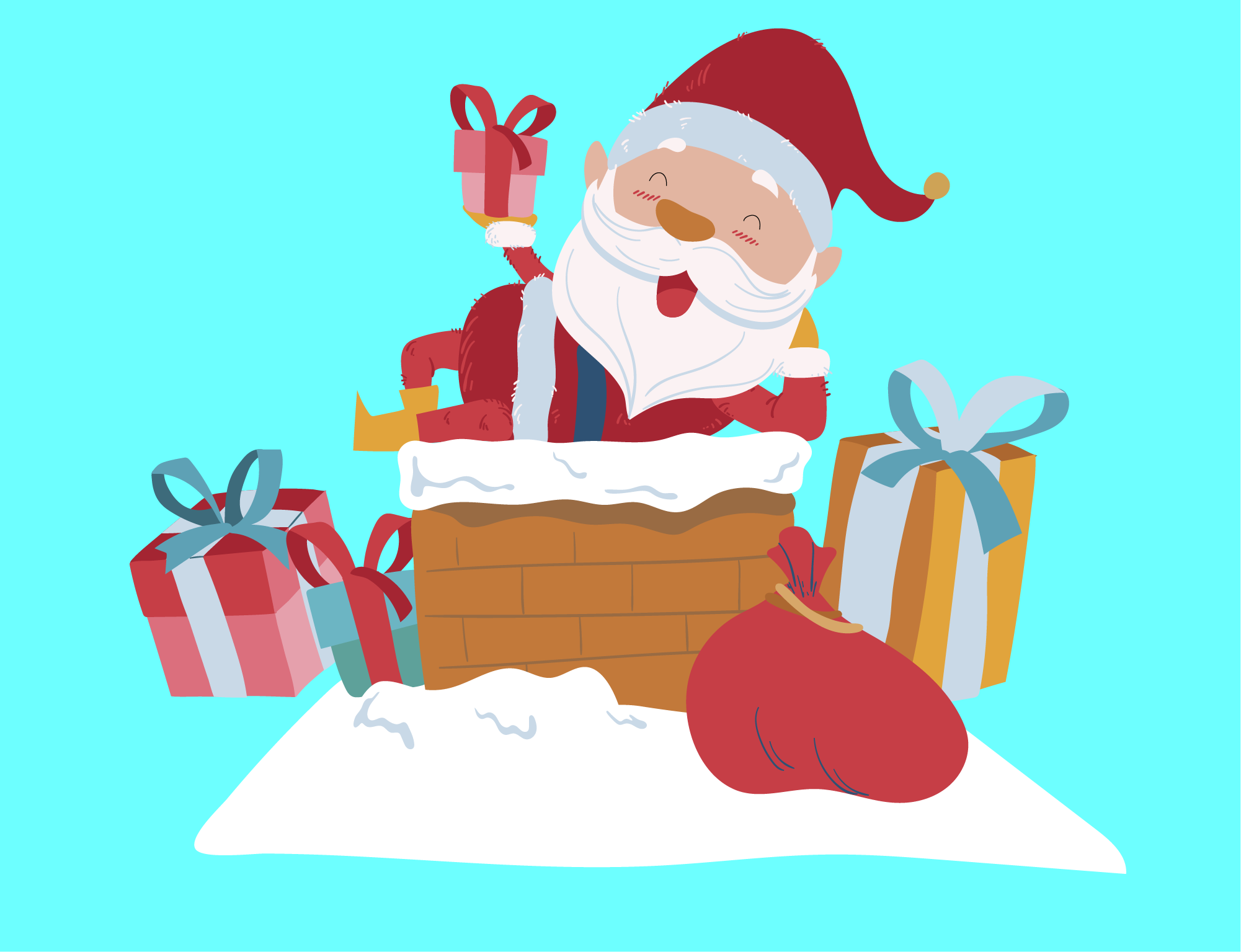 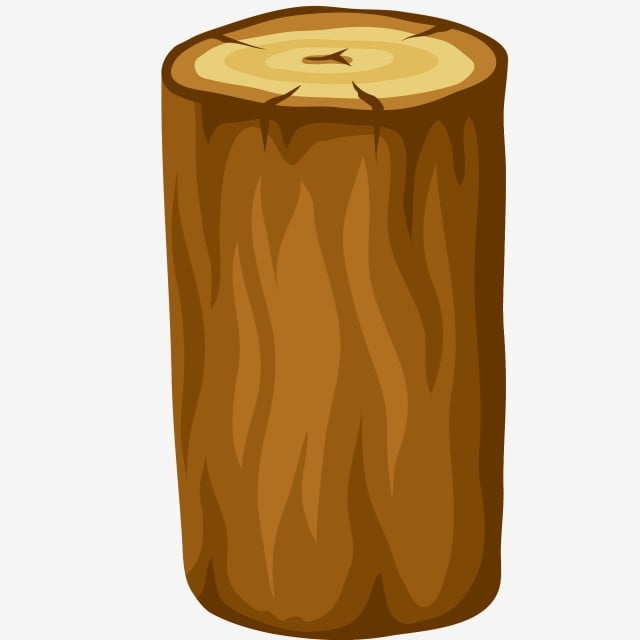 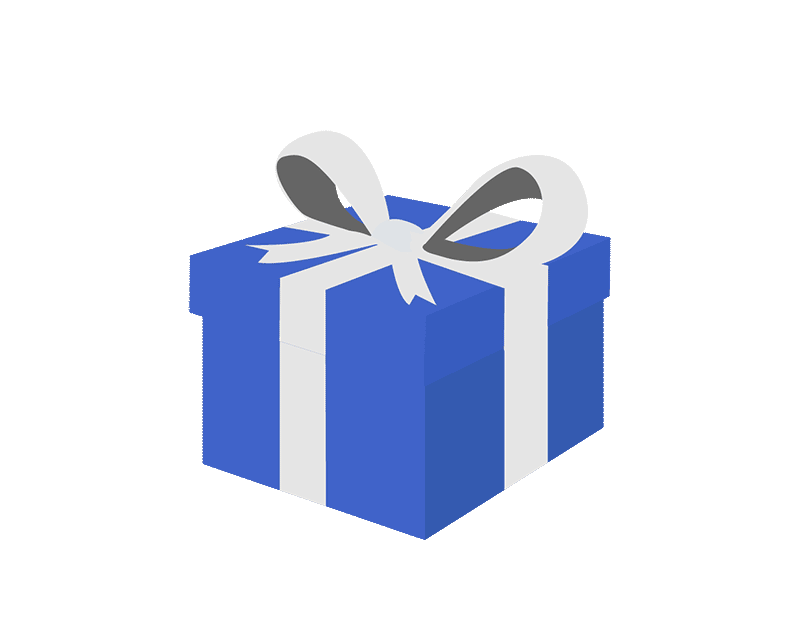 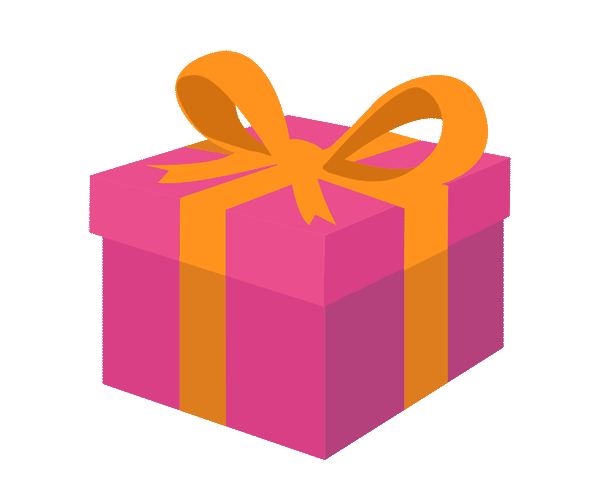 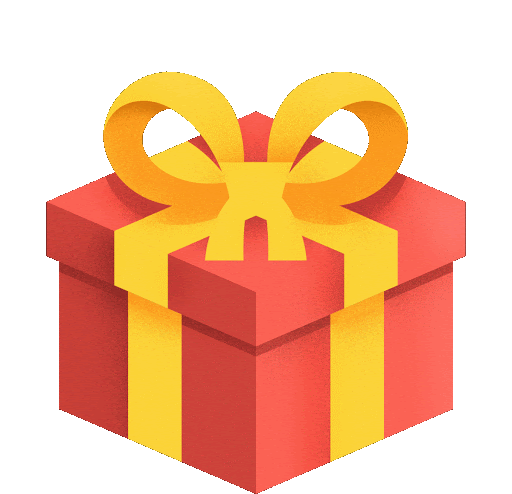 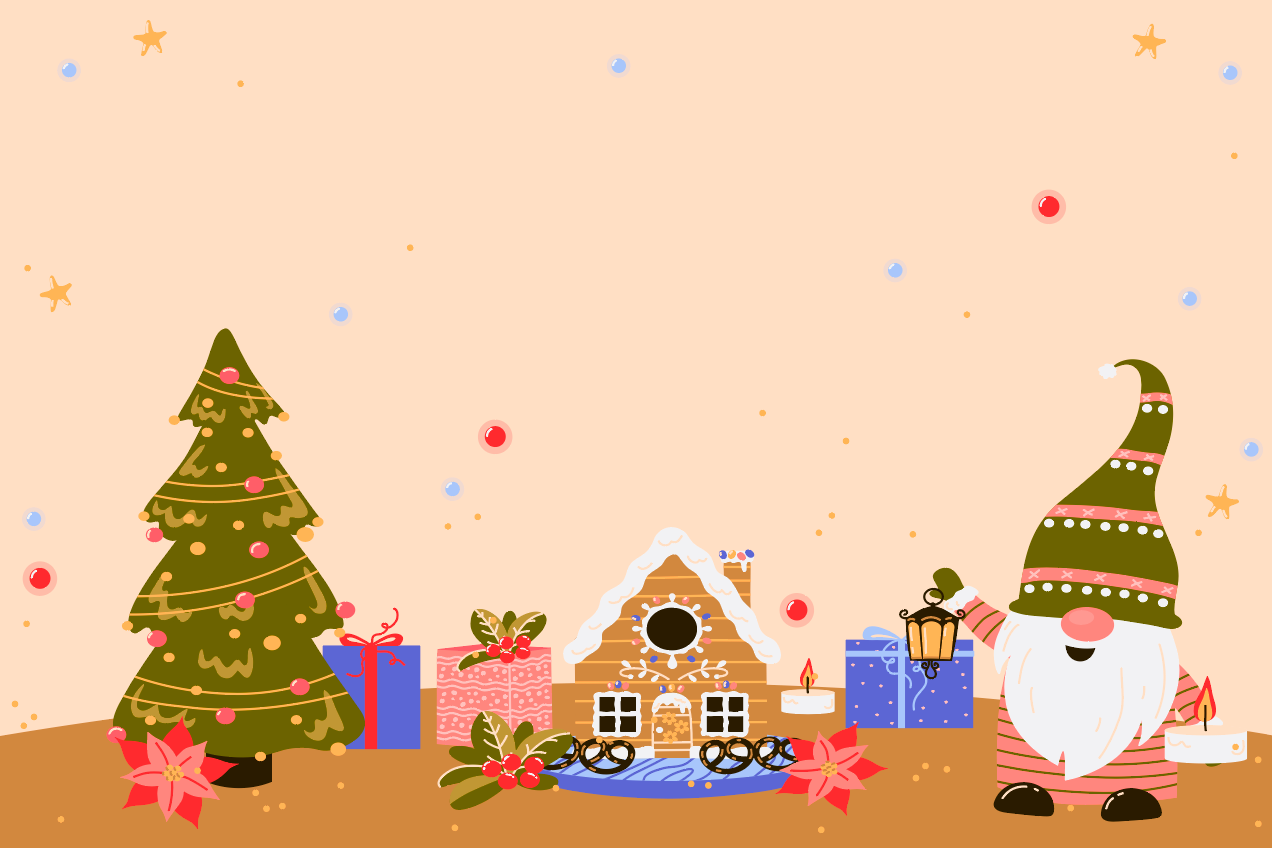 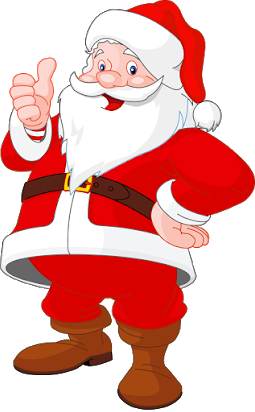 Ba phần tư: 3 là tử số, 4 là mẫu số.
Bảy phần tám: 7 là tử số, 8 là mẫu số
Chín phần mười hai: 9 là tử số, 12 là mẫu số.
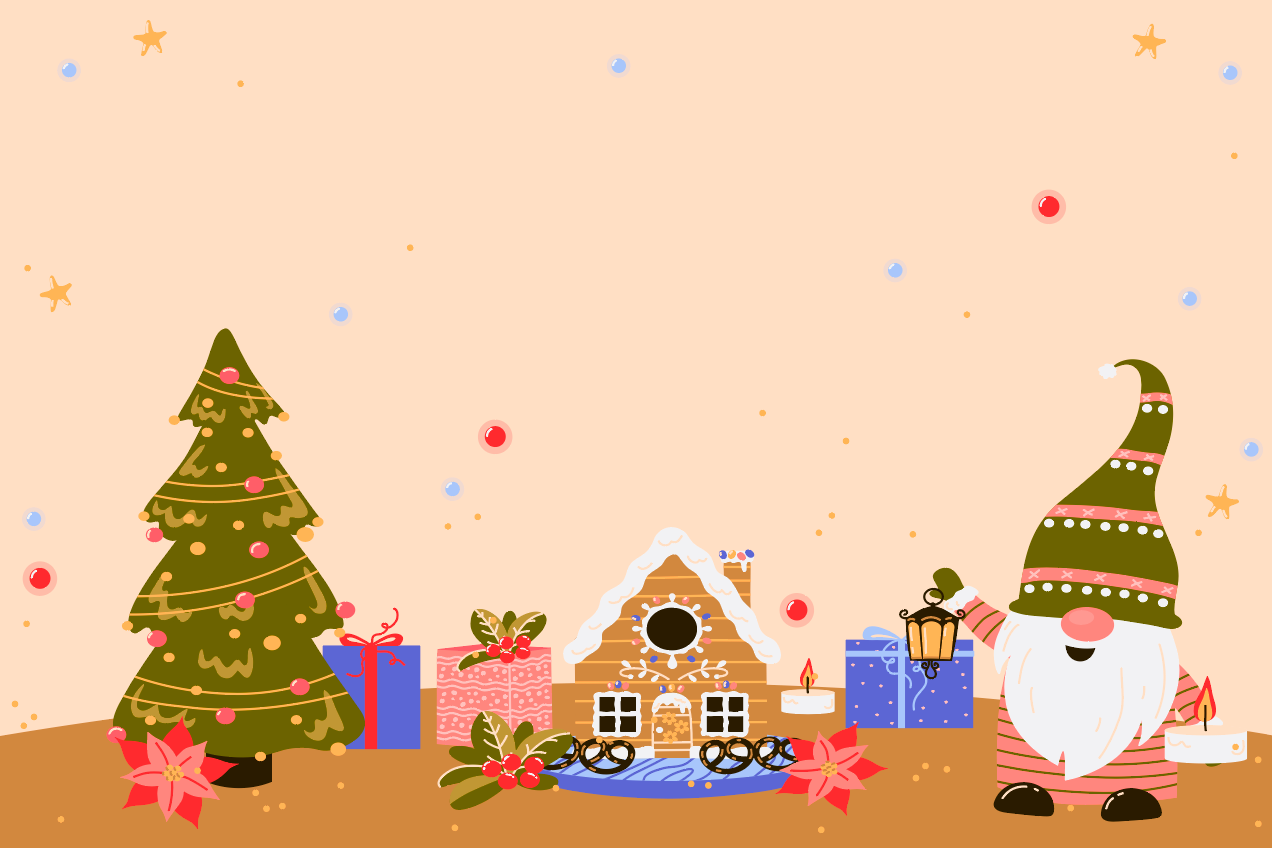 Viết các phân số sau: năm phần mười, tám phần năm.
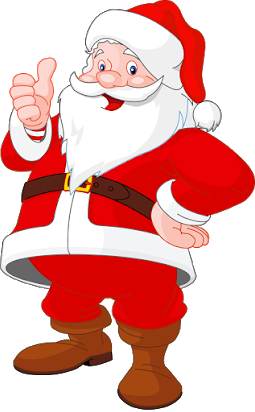 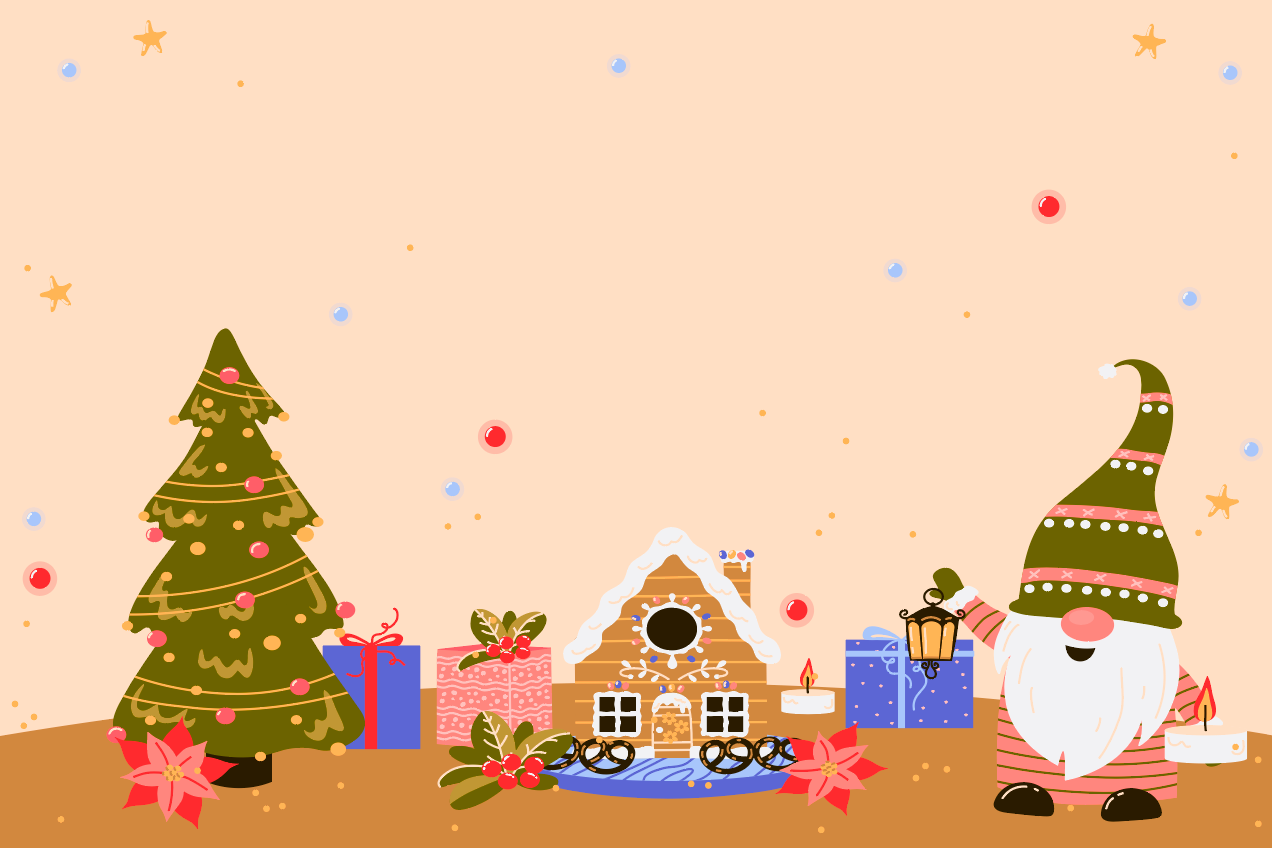 Thương của phép chia 5 : 8 = ?
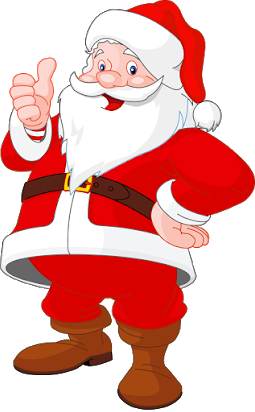 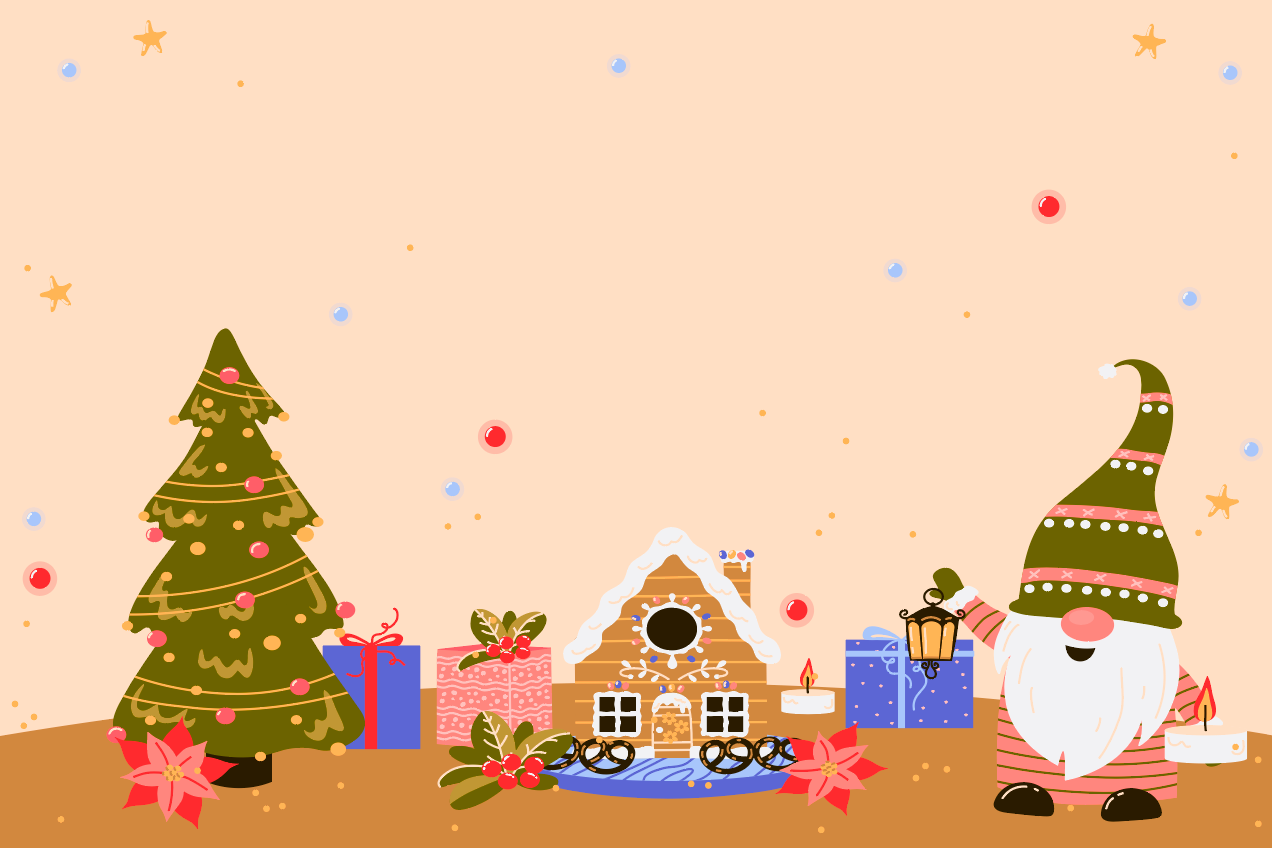 Thương của phép chia 8 : 5 = ?
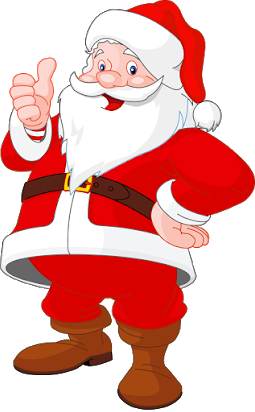 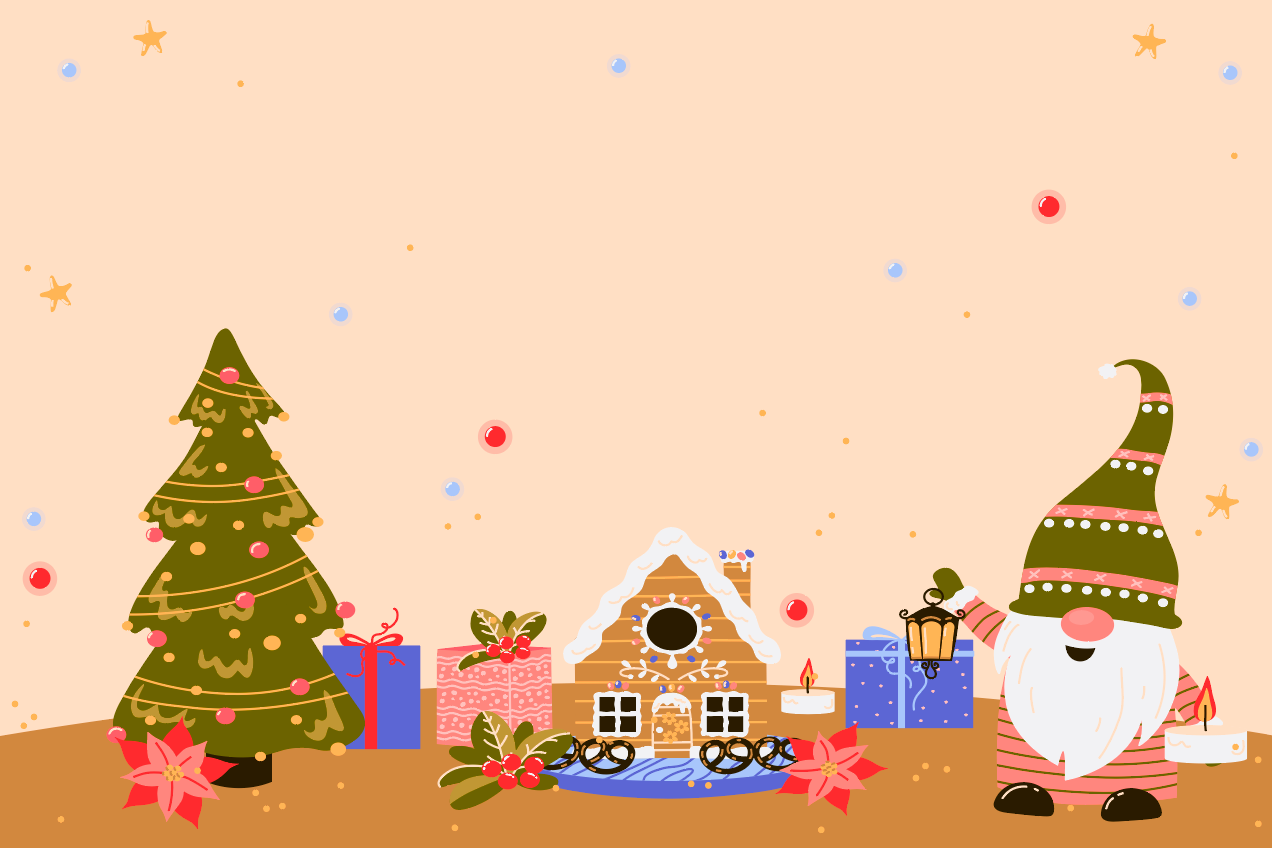 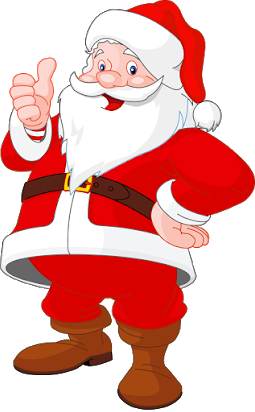 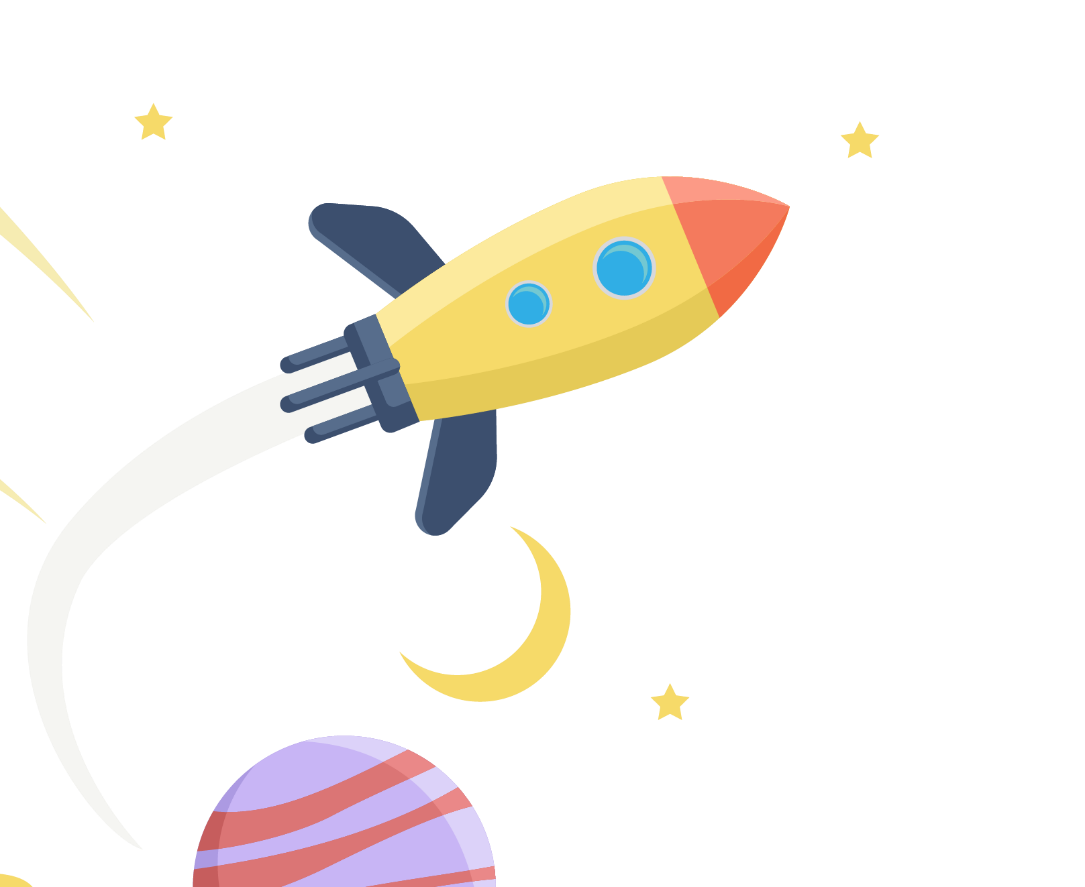 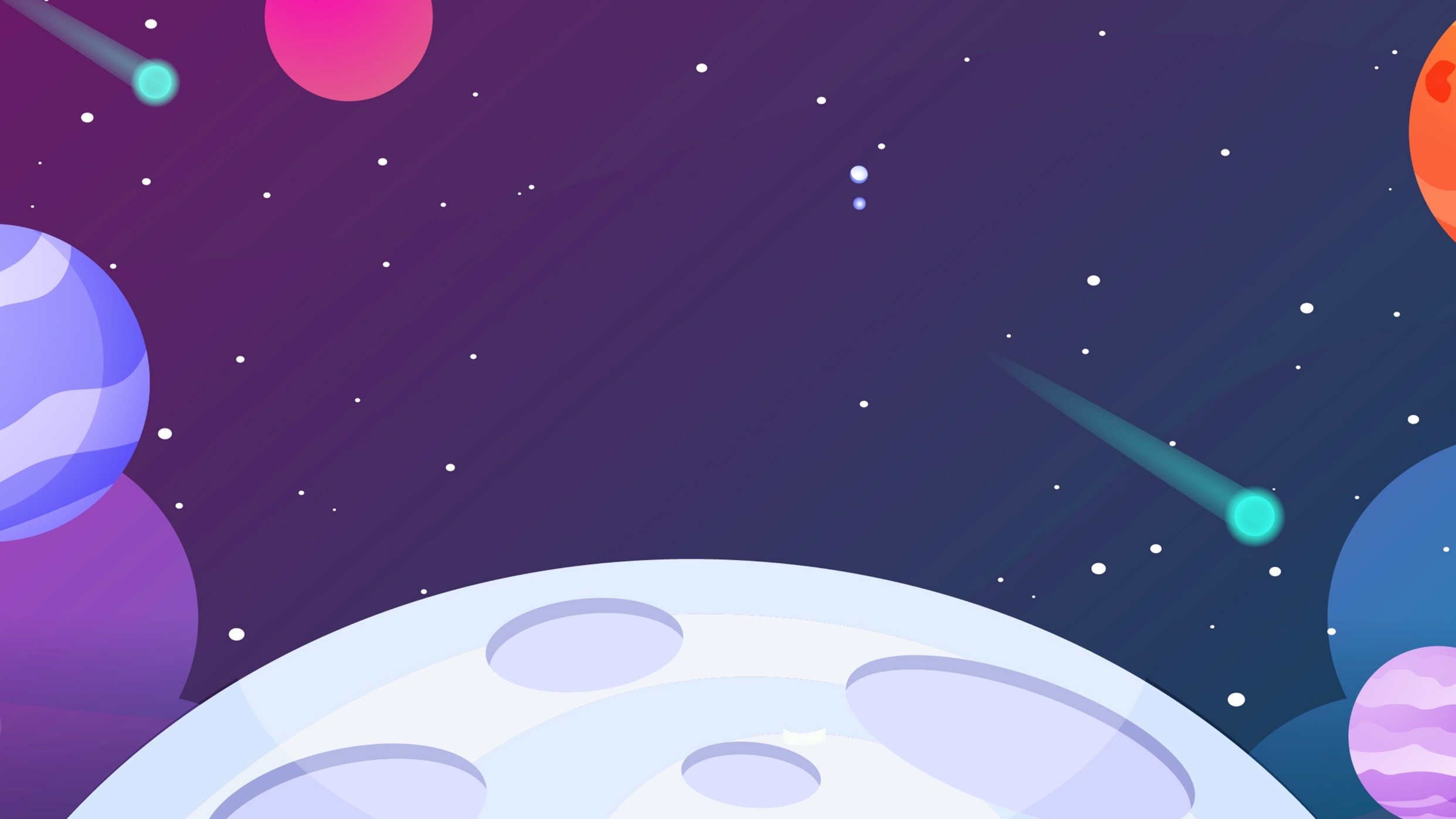 02
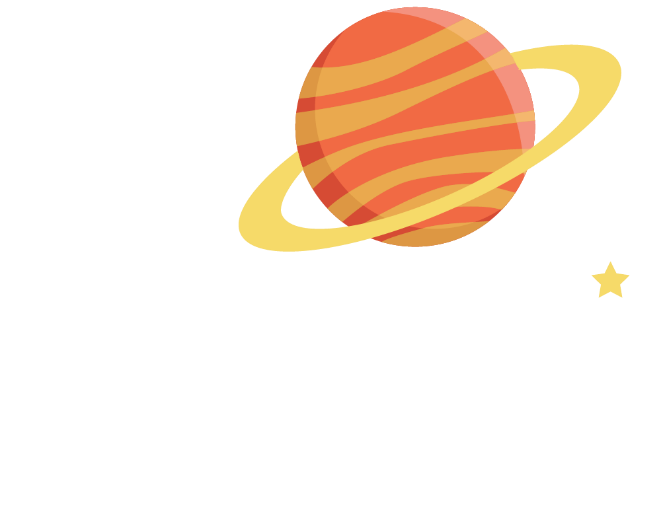 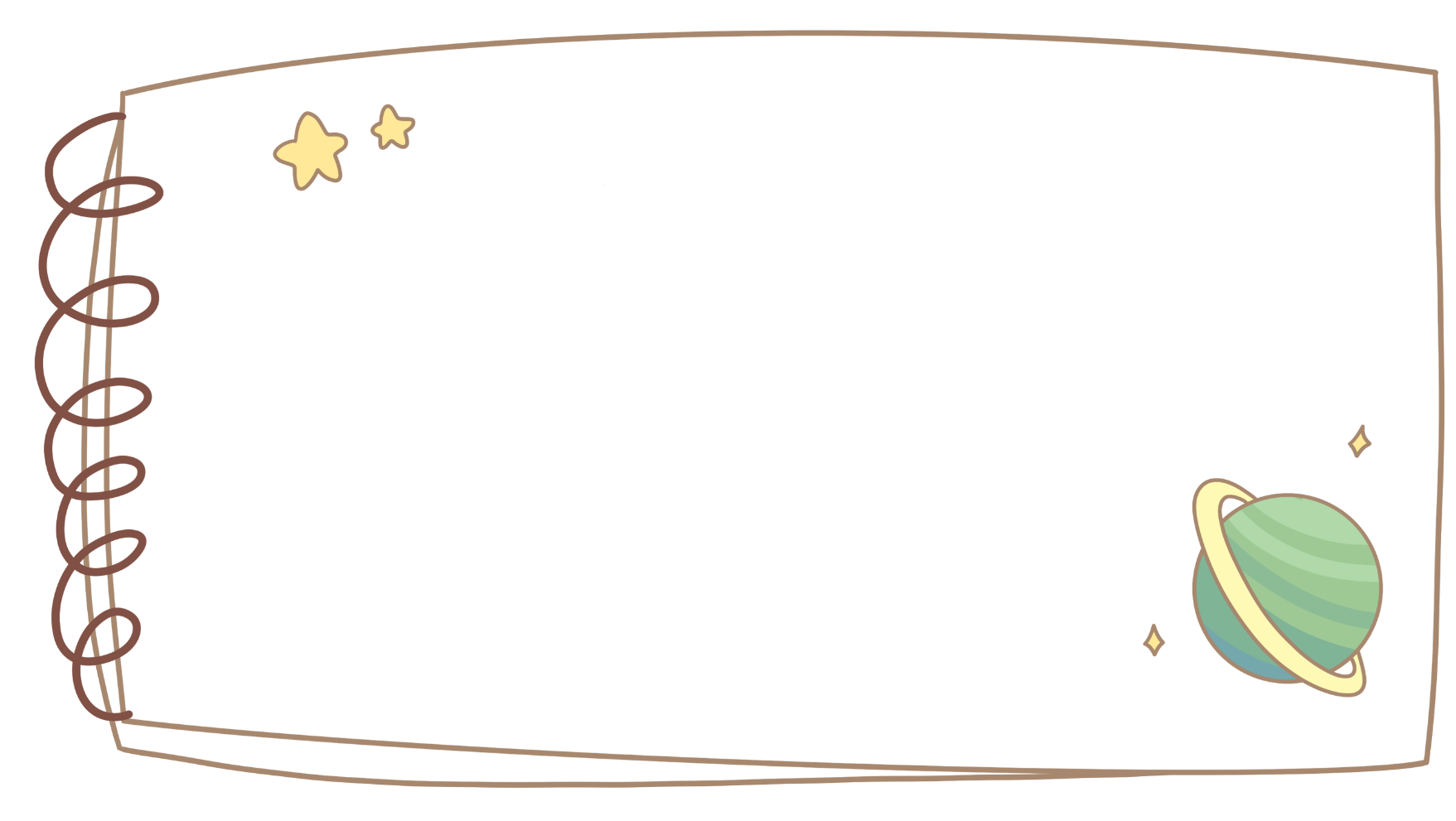 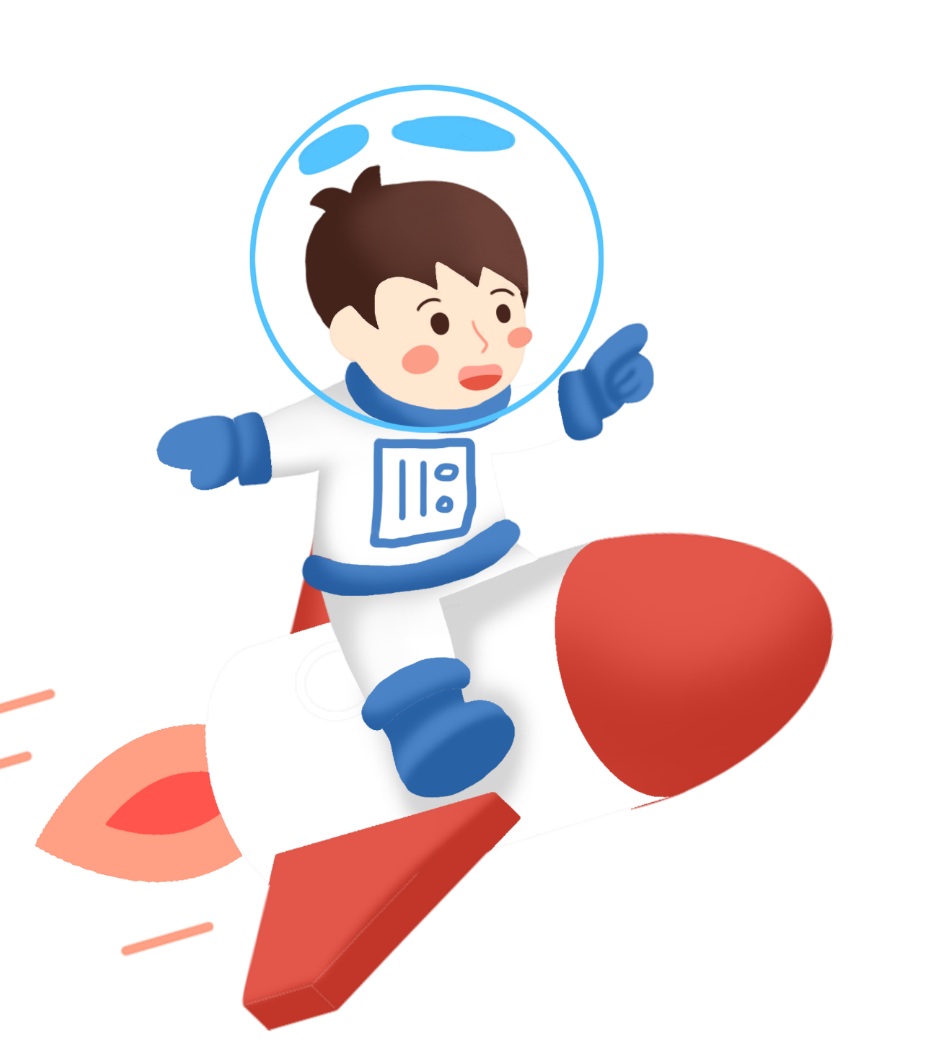 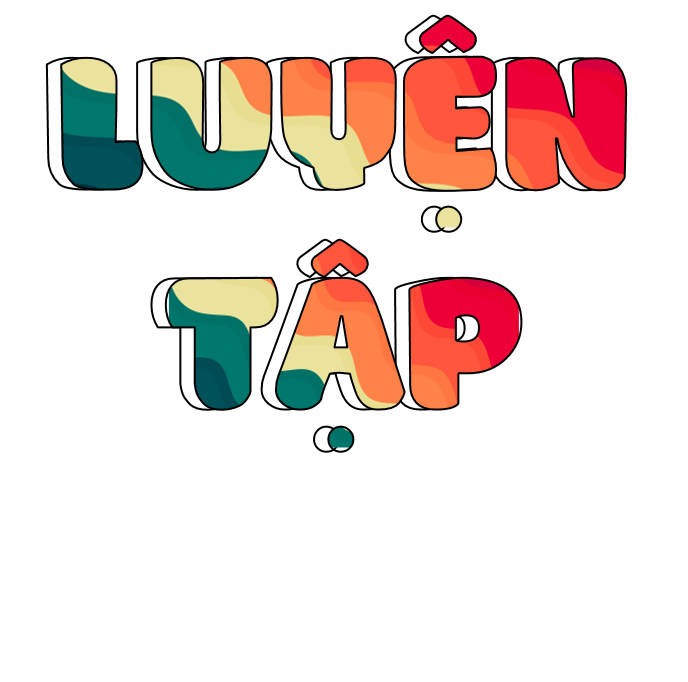 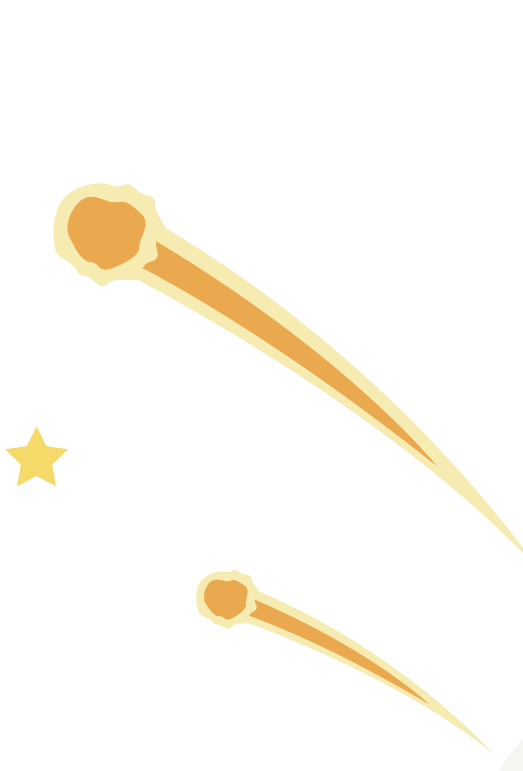 1
Nêu phân số chỉ số phần đã tô màu trong mỗi hình sau:
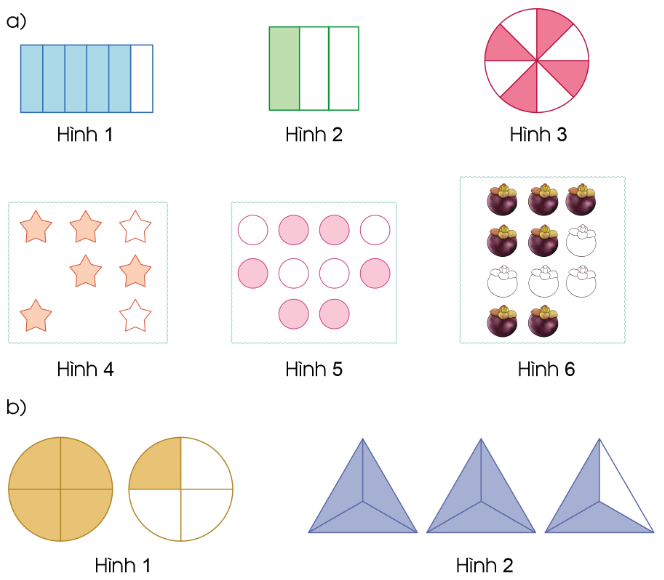 Viết thương của mỗi phép chia sau dưới dạng phân số:
2
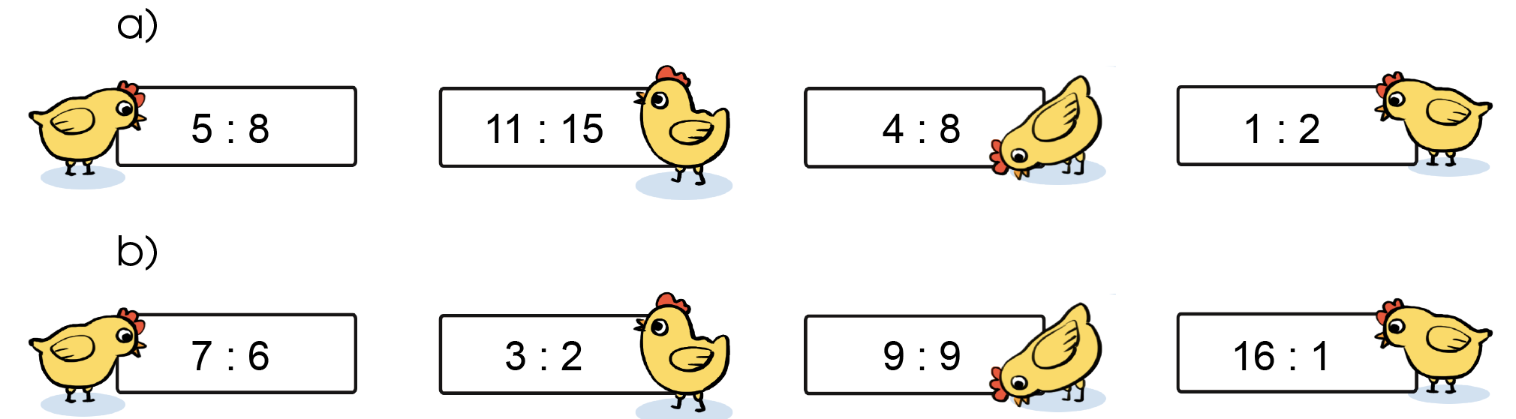 [Speaker Notes: Hương Thảo – Zalo 0972115126]
a) Viết mỗi phân số sau dưới dạng thương của hai số tự nhiên (theo mẫu):
3
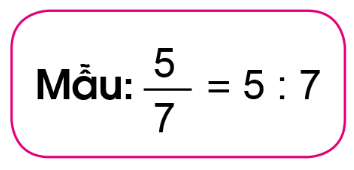 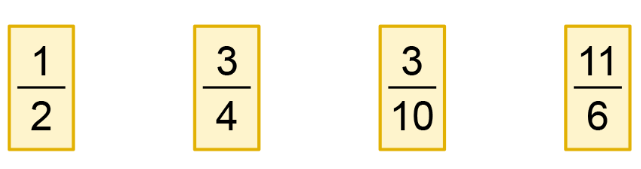 = 11 : 6
= 3 : 10
= 3 : 4
b) Trong mỗi nhóm các phân số cho dưới đây, phân số nào bằng 1?
3
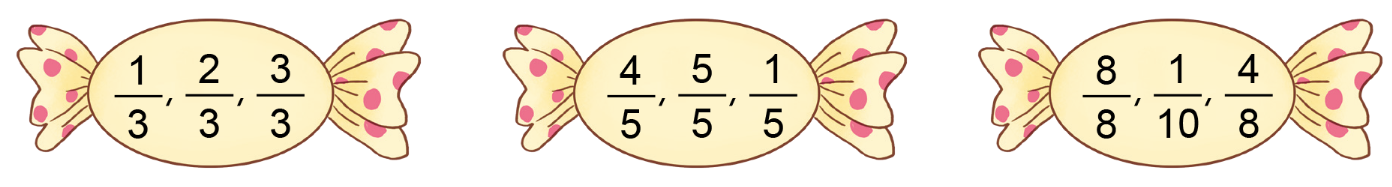 4
Đọc các số đo đại lượng sau:
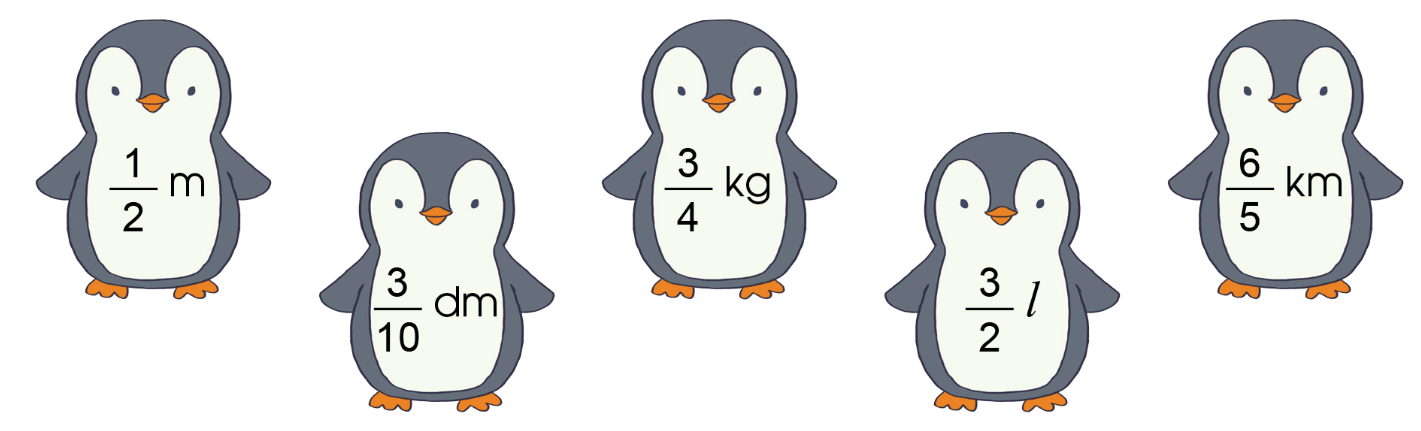 ba phần tư ki-lô-gam
sáu phần năm ki-lô-mét
một phần hai mét
ba phần hai lít
ba phần mười đề-xi-mét
Nêu phân số chỉ số phần đã xếp đầy sách trong mỗi hàng của giá sách dưới đây:
5
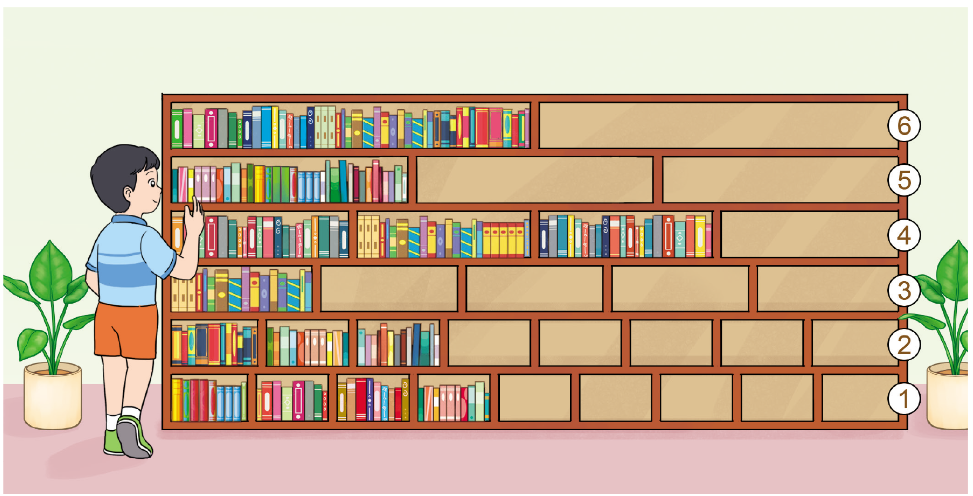 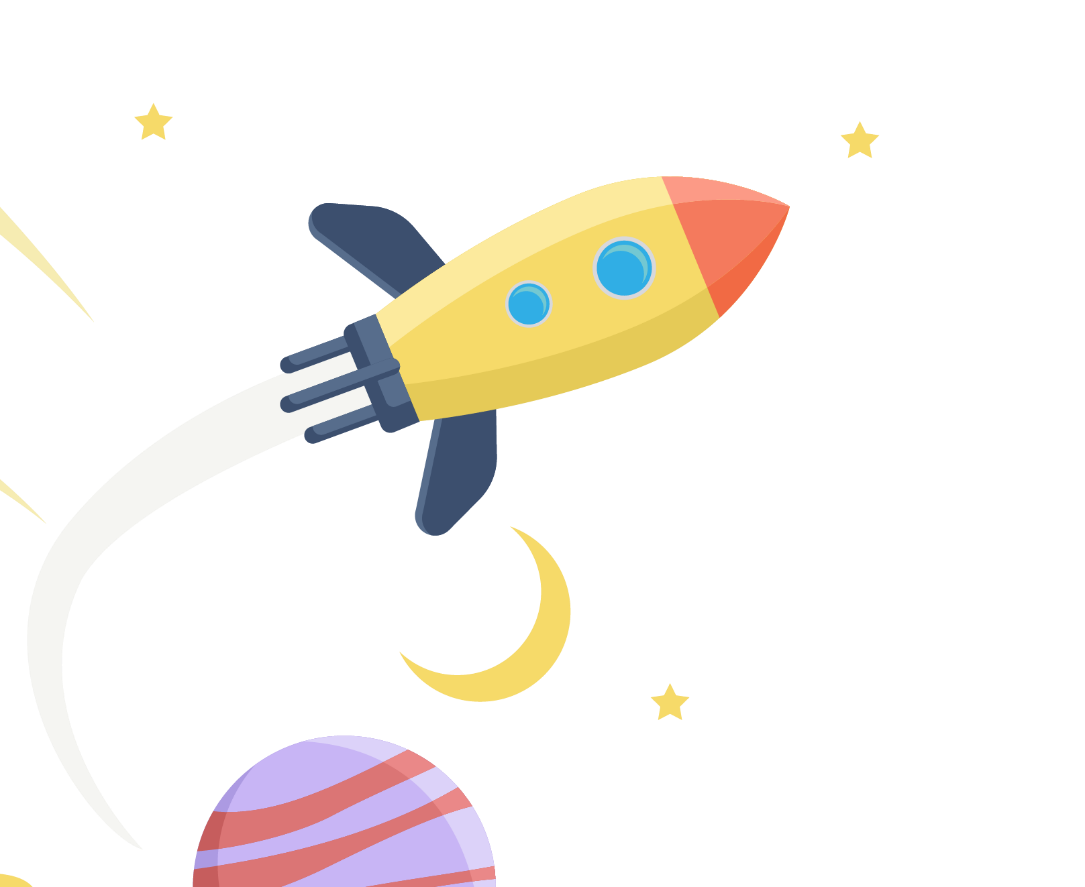 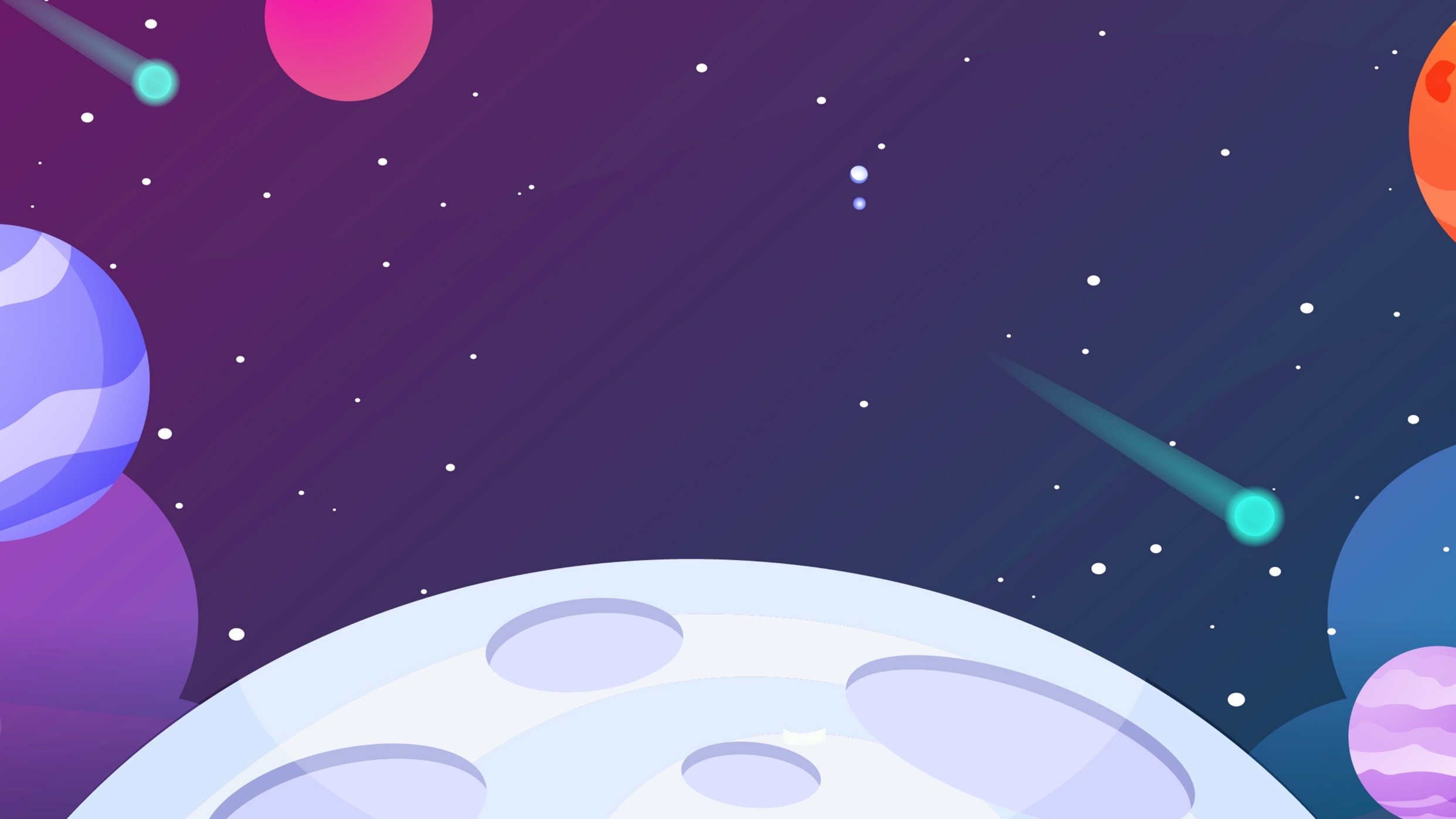 03
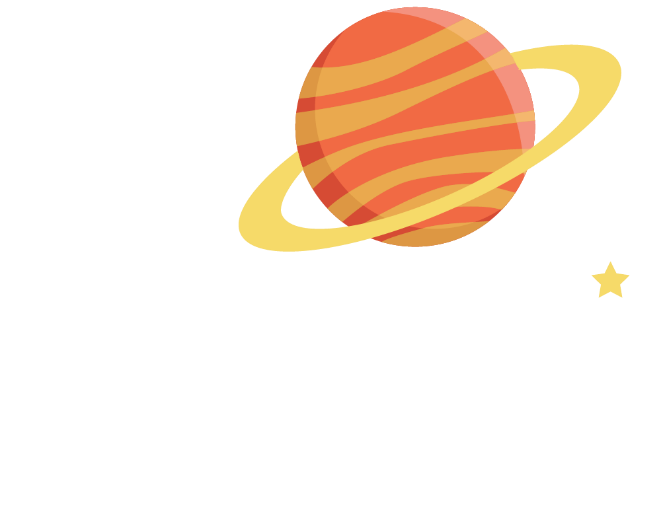 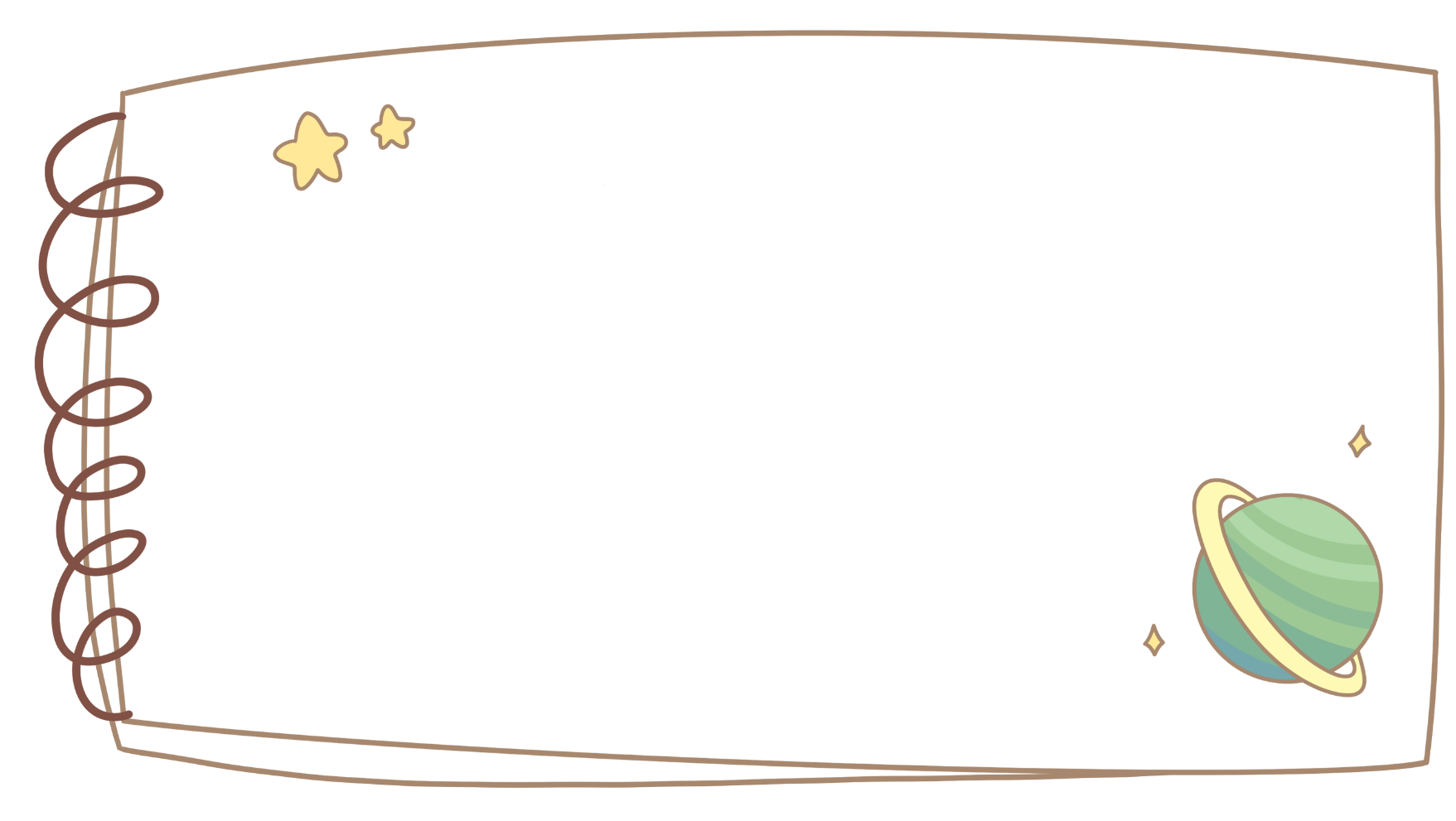 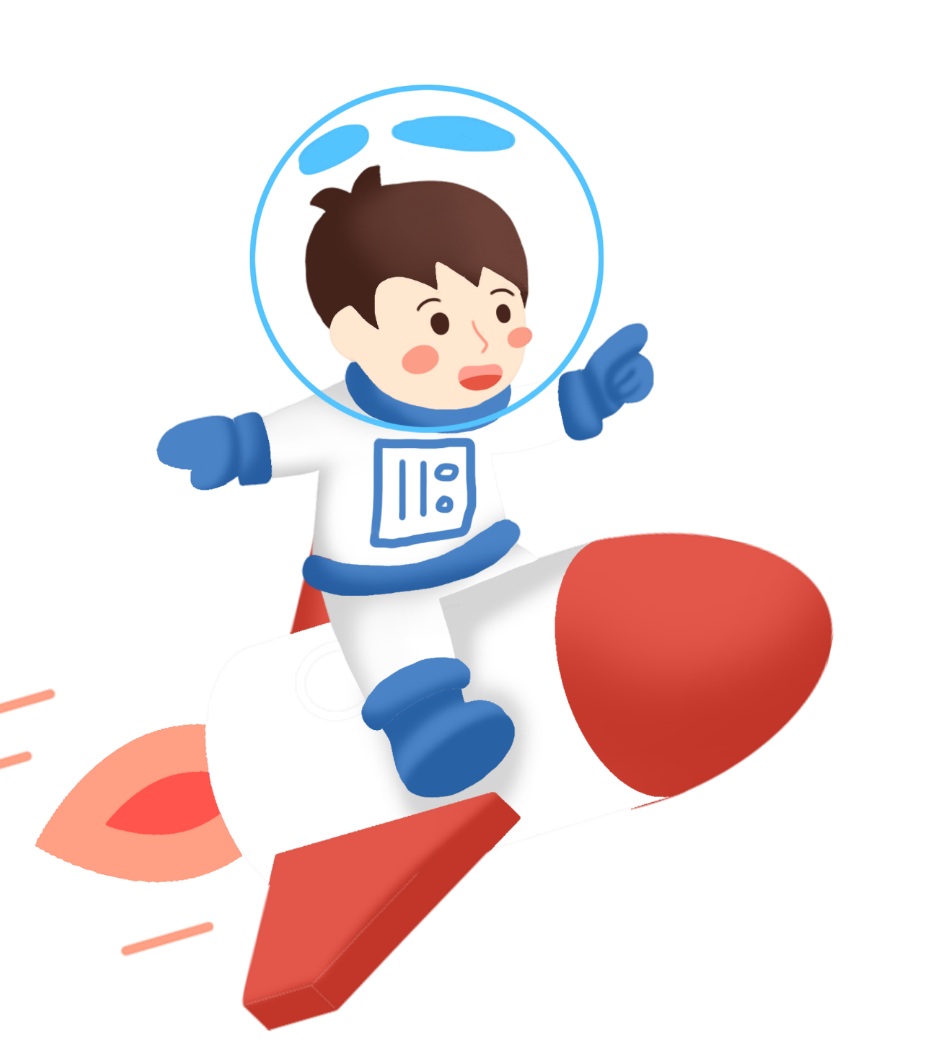 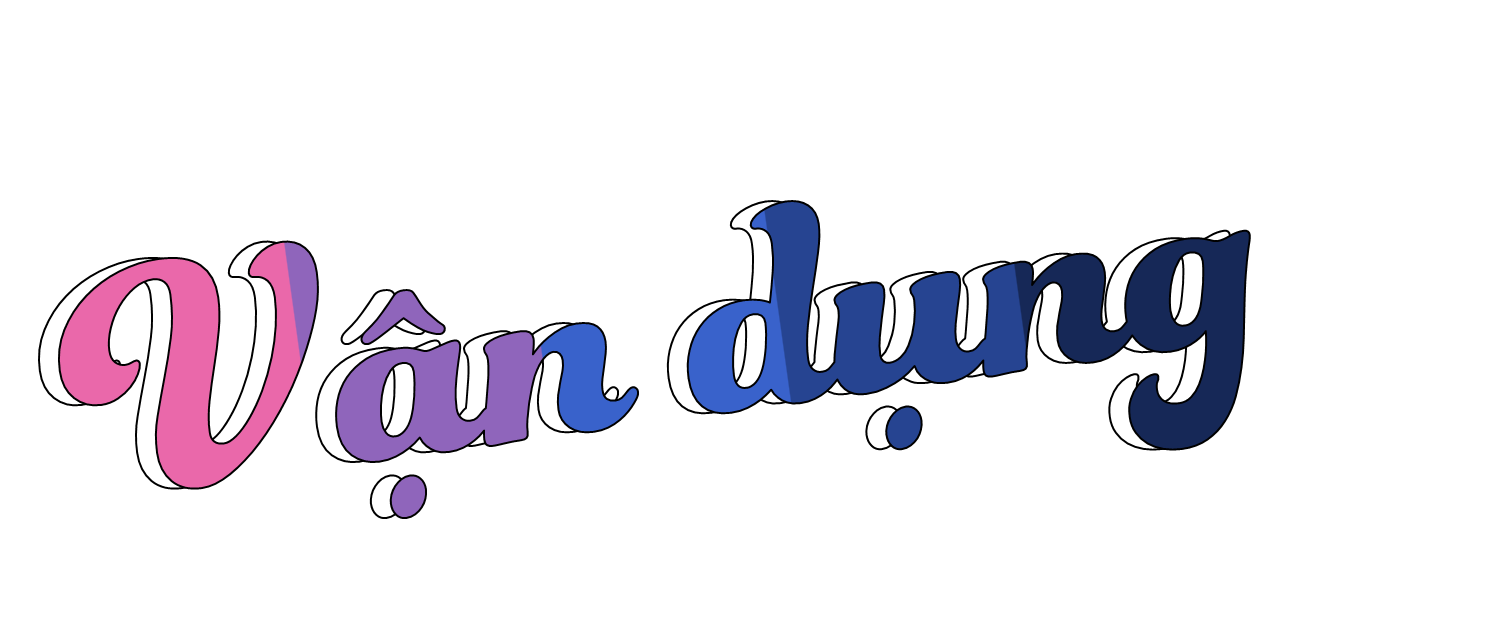 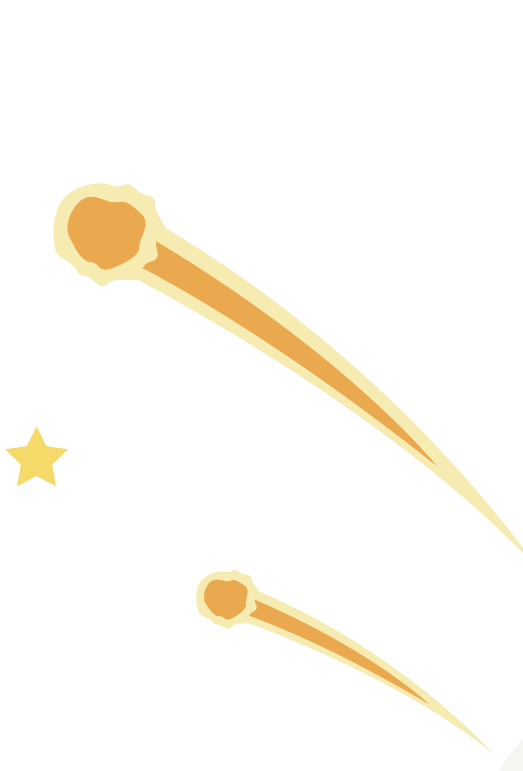 Chị Hoa có 1 hộp nho khô, chị chia đều nho vào 4 túi thì mỗi túi chiếm bao nhiêu phần nho khô?
DẶN DÒ
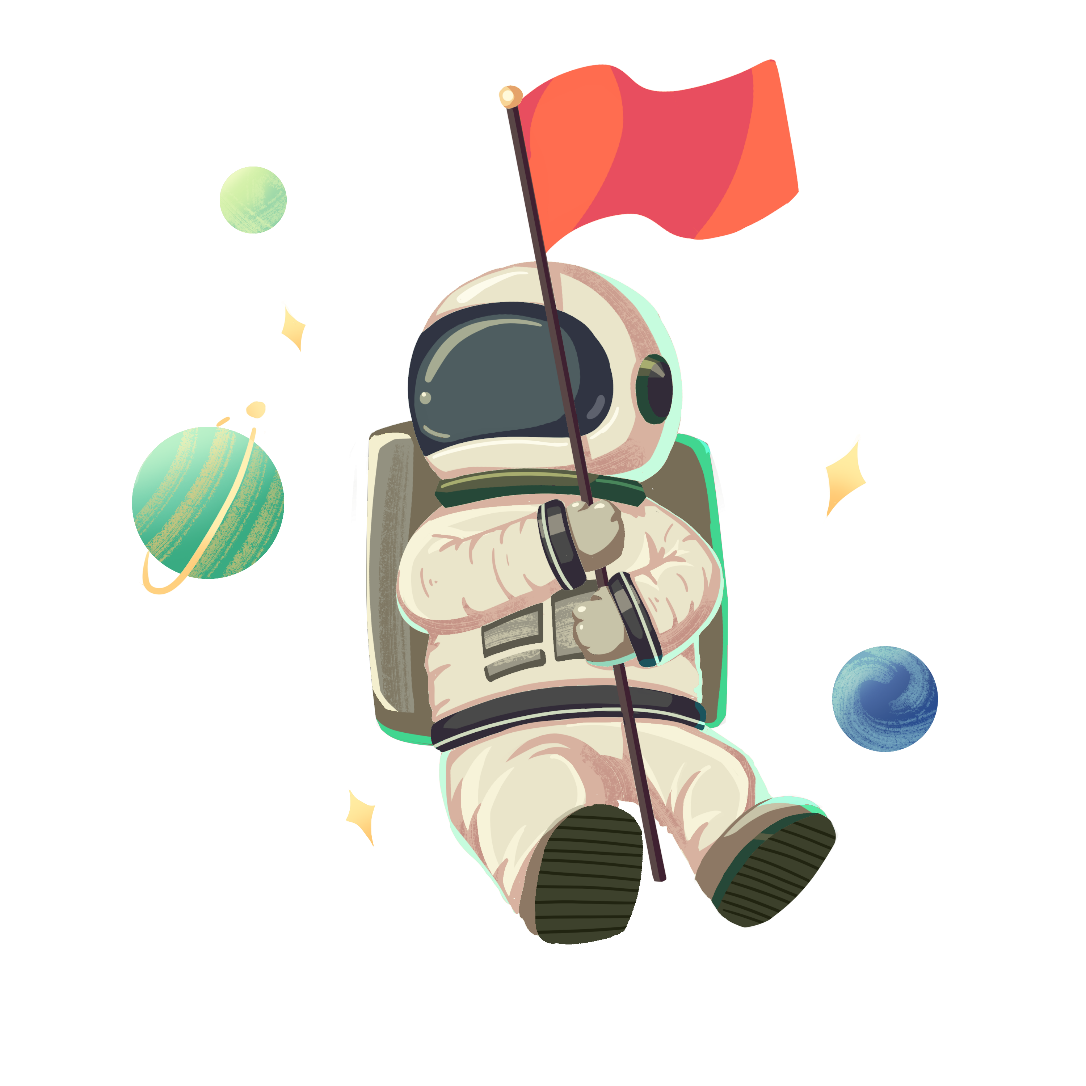 1.  Ôn lại bài học2. Chuẩn bị bài mới